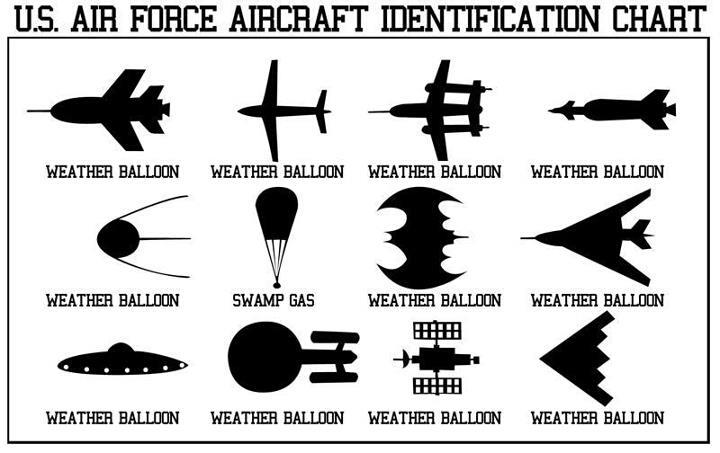 High Altitude NASA-Styled Research by Undergraduates
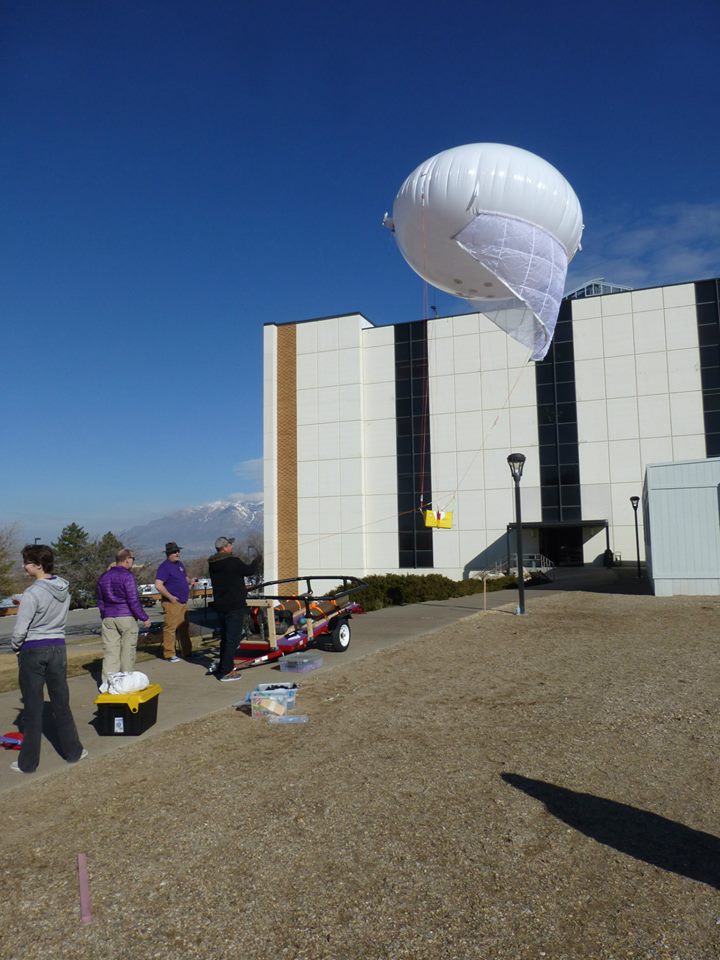 John Sohl 
Weber State University
 HARBOR Team
for
Utah State University
Overview
What is HARBOR?
High Altitude Flight Platform
Low Altitude Flight Platform
Typical Mission
Fun with the BBC
What is HARBOR?
High Altitude Reconnaissance Balloon for Outreach and Research
A mission oriented team project for the exploration of Earth’s atmosphere.
Multidisciplinary educational platform
Employment training!
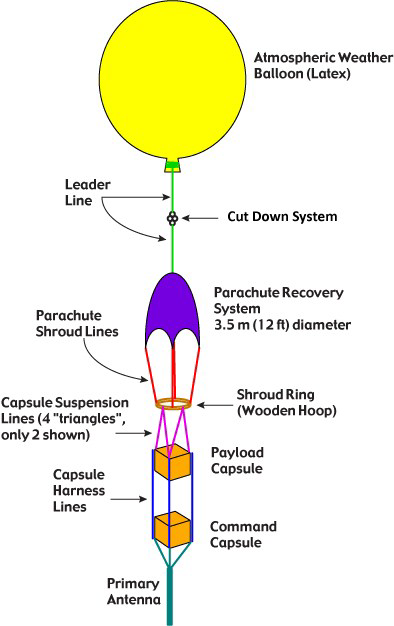 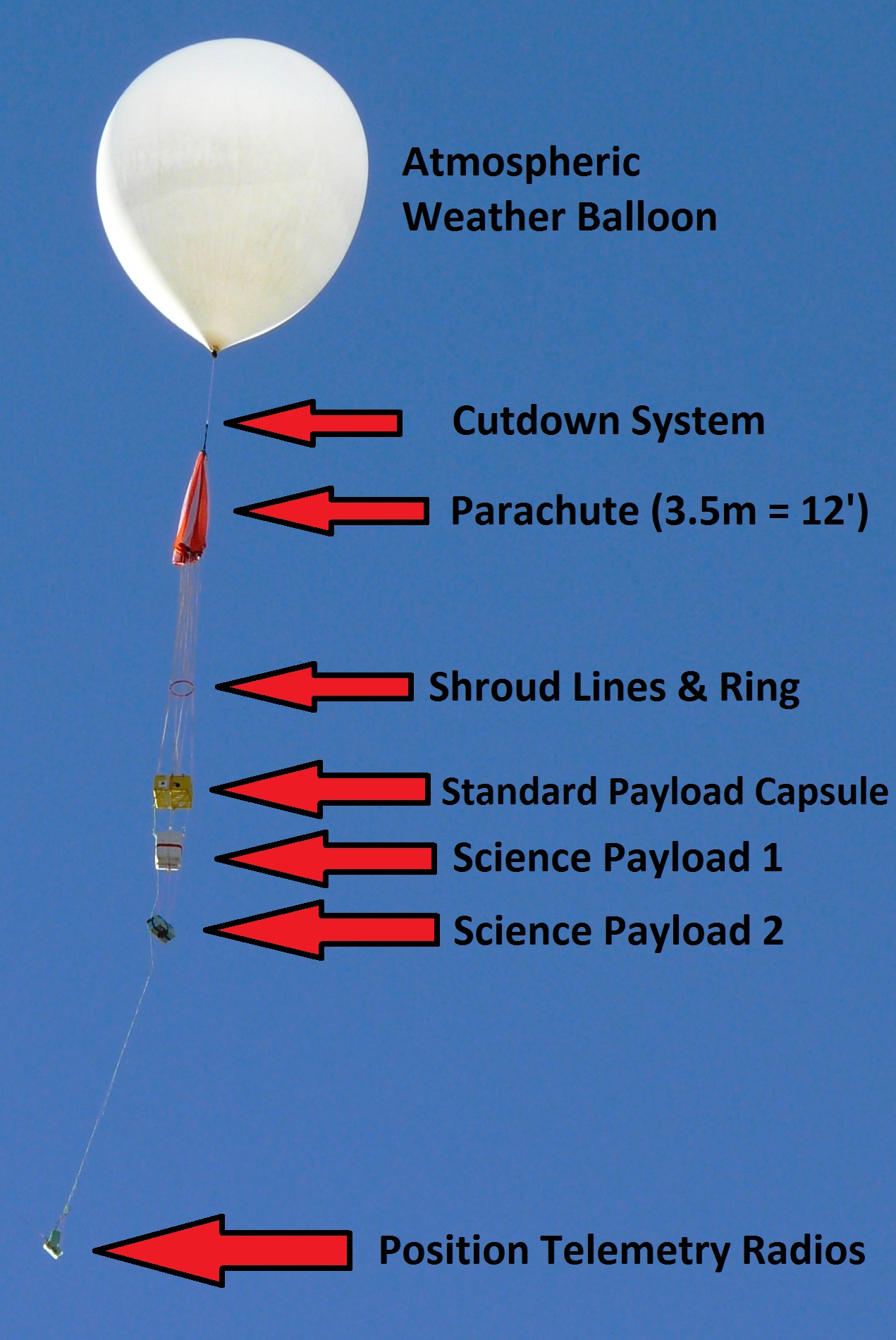 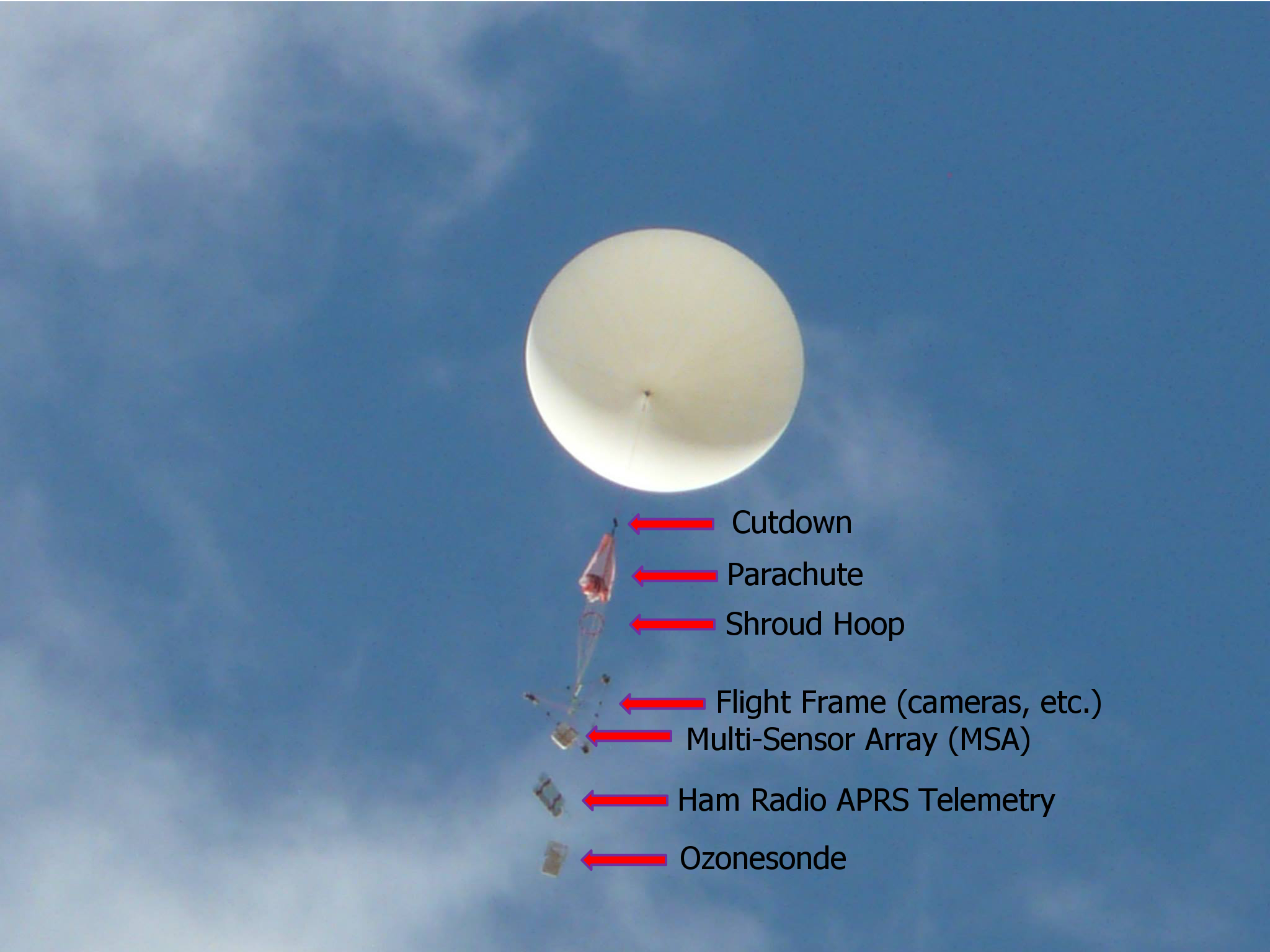 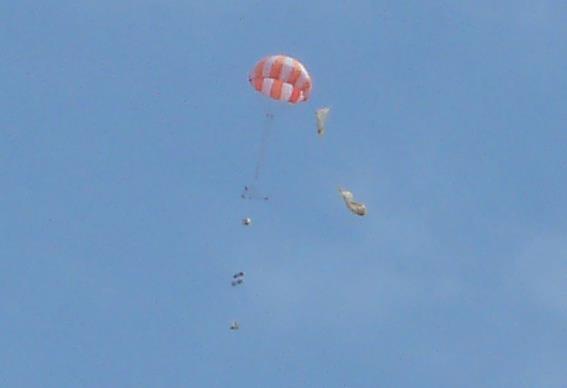 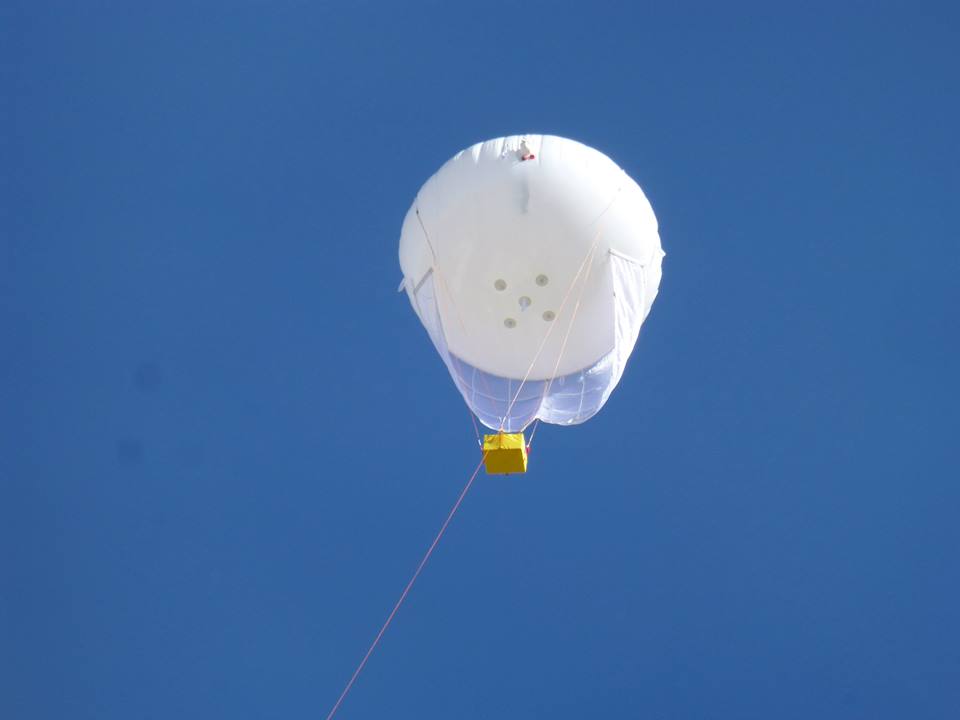 Aerostat
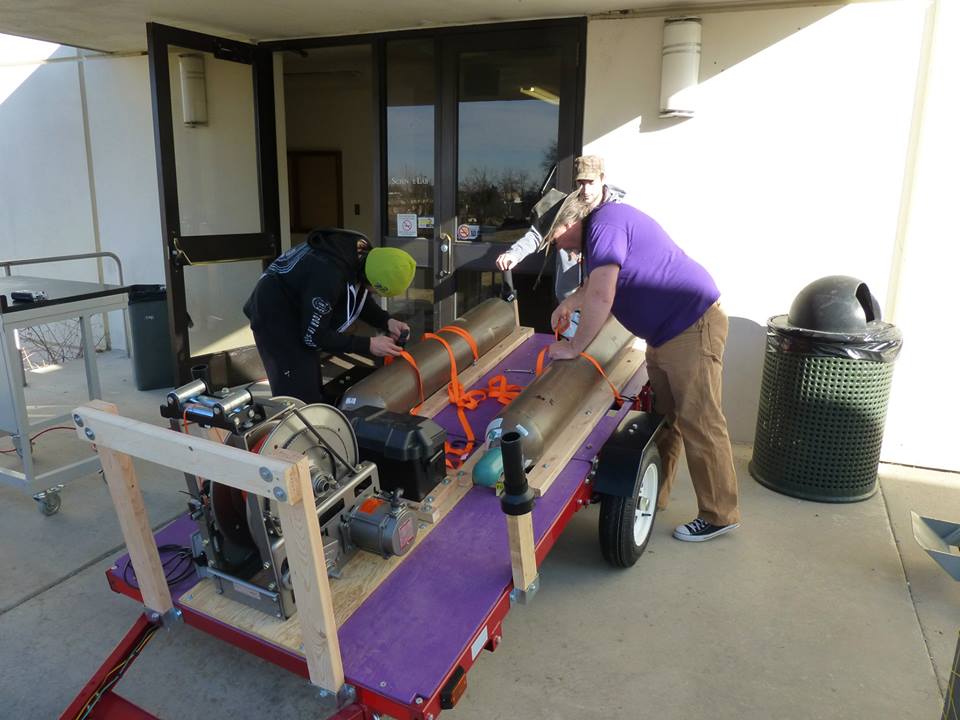 Wing
Payload
(2kg, max)
Helium
Winch
Lift
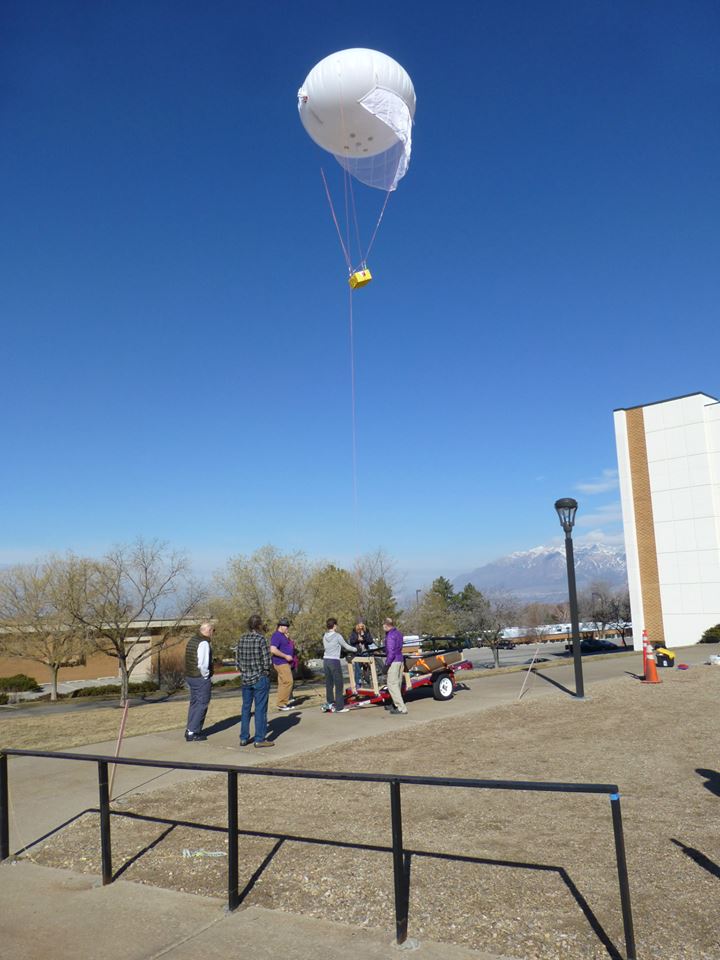 Drag
Pressure
Aerostat
Blimp
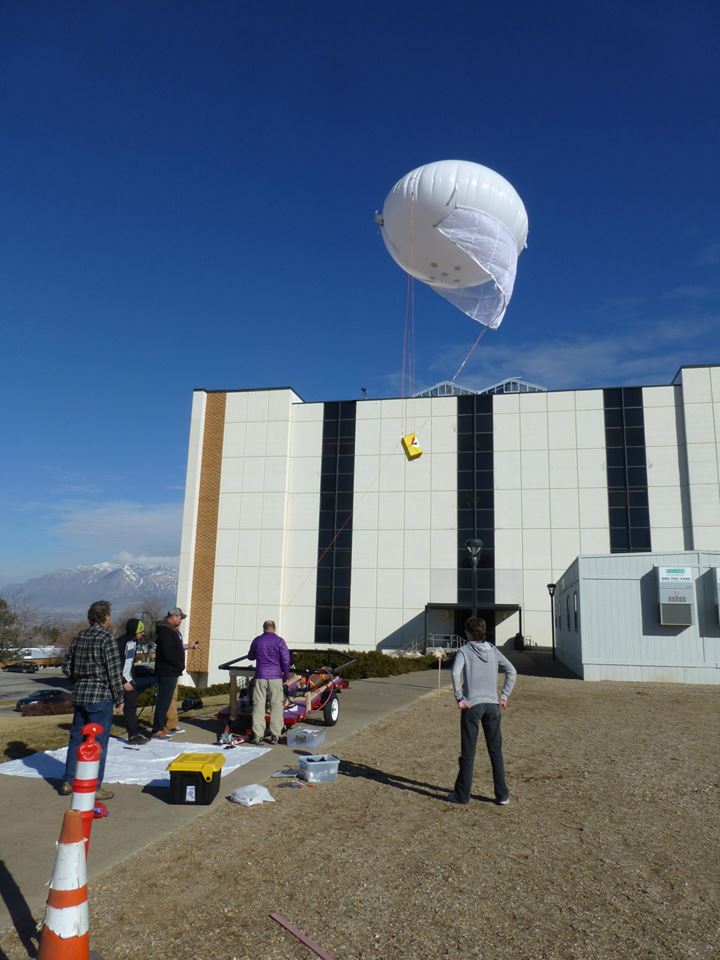 50+ MPH
Wind stable
Balloon
We Don’t Need a Bigger Boat
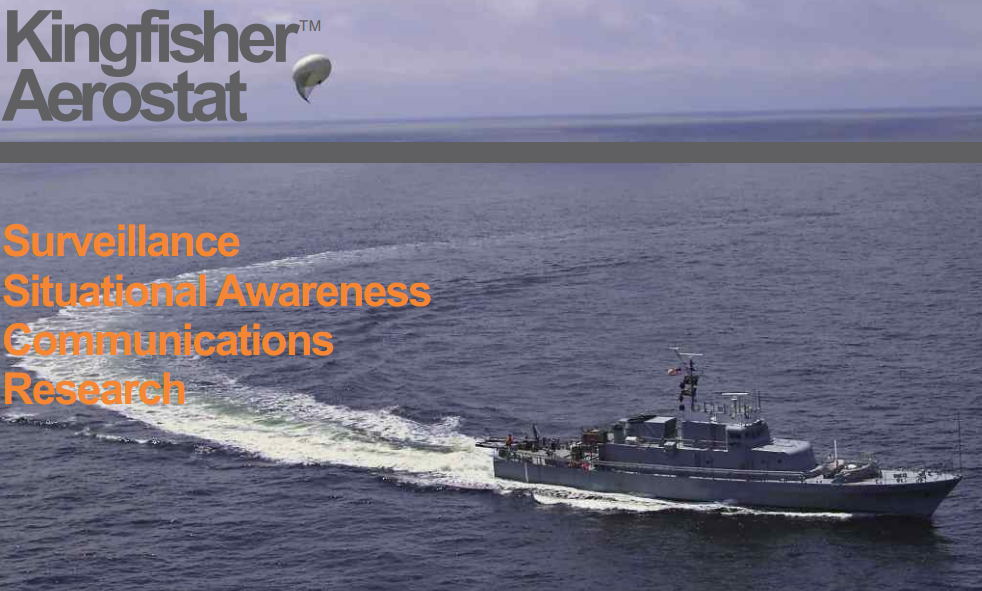 Our Aerostat
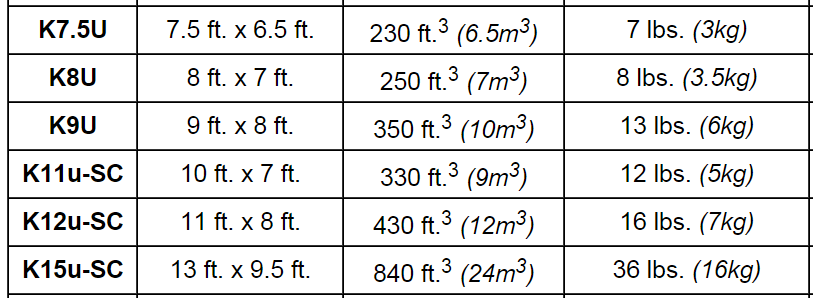 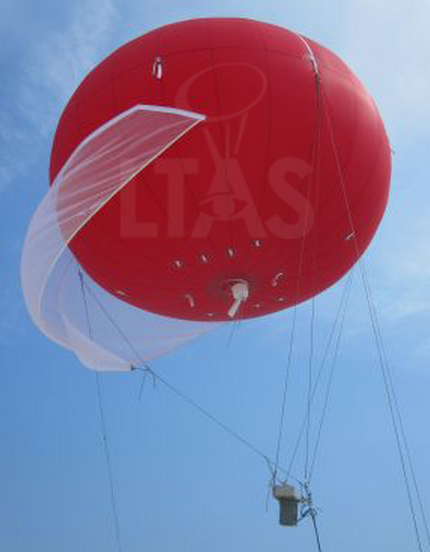 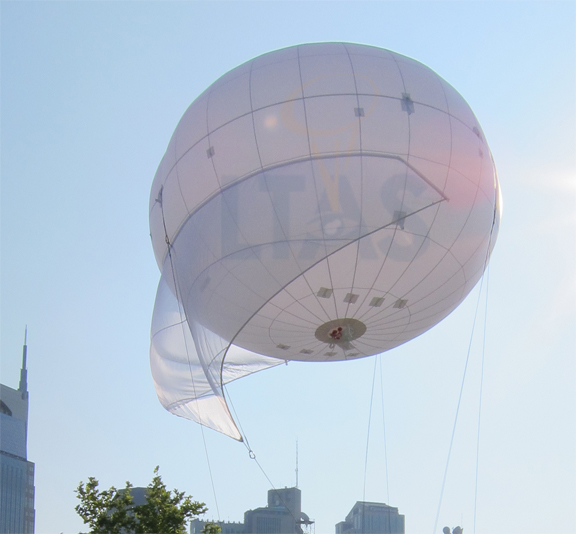 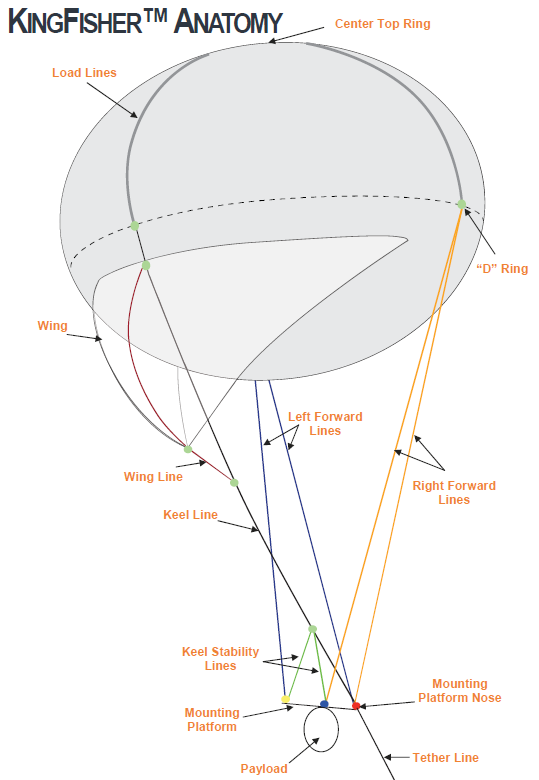 Aerostat Goals
Two “campaigns” 
Winter inversions
Summer ozone
Initial heights 500’ or 1000’, future: 1km (3,300’)
Winter Air Measurements (Bold= sensors are ready.)
Sensor Suite
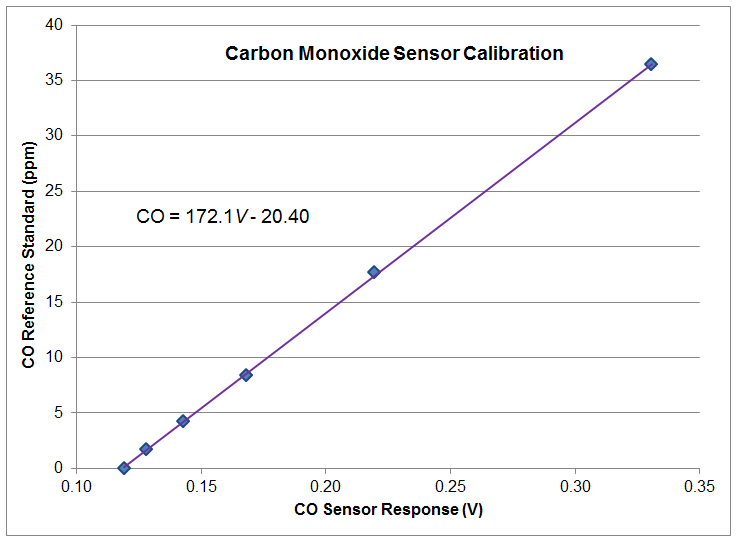 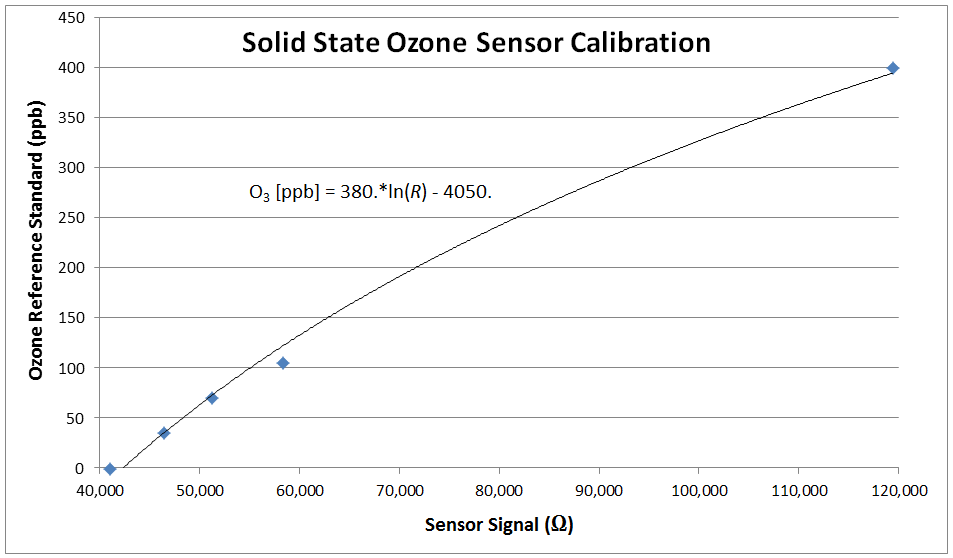 The Main Sensor Array
NO2
O3
Pressure
CO2
%RH
CO
NH3
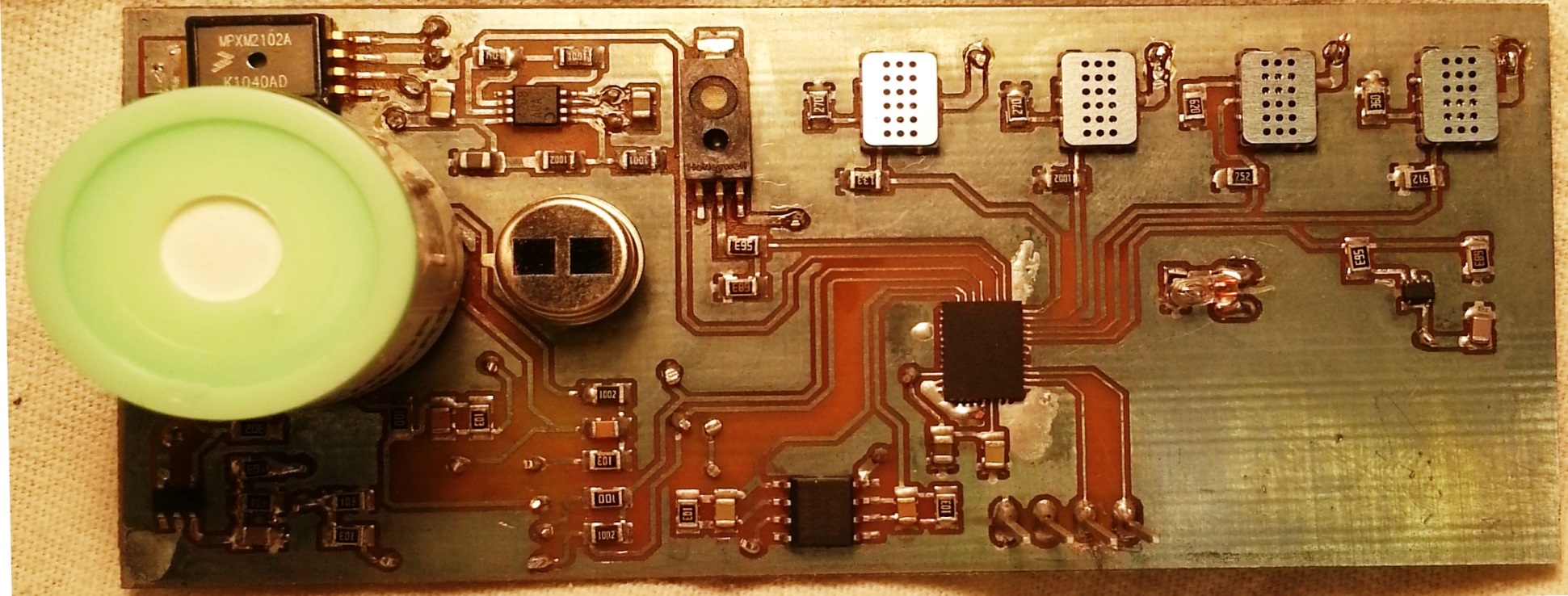 SO2
Temperature
Multichannel
16-bit ADC
Gas Prep & PM2.5
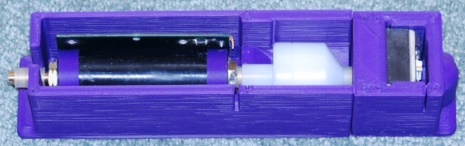 Particle Separator
Particle Counter
Heater
The Atmosniffer
Heater
PM2.5 Impactor
PM2.5 Optical Sensor
Inlet from Outside
Temp./Humid. Sensors
NO2 Sensor
O3 Sensor
NH3 Sensor
CO Sensor
%RH, Temp. Sensor
SO2 Sensor
CO2 Sensor
Pressure
Mass Air Flow Sensor
Vacuum Pump
Direction of Air Flow
Exhaust to Outside
Gotta Get It There
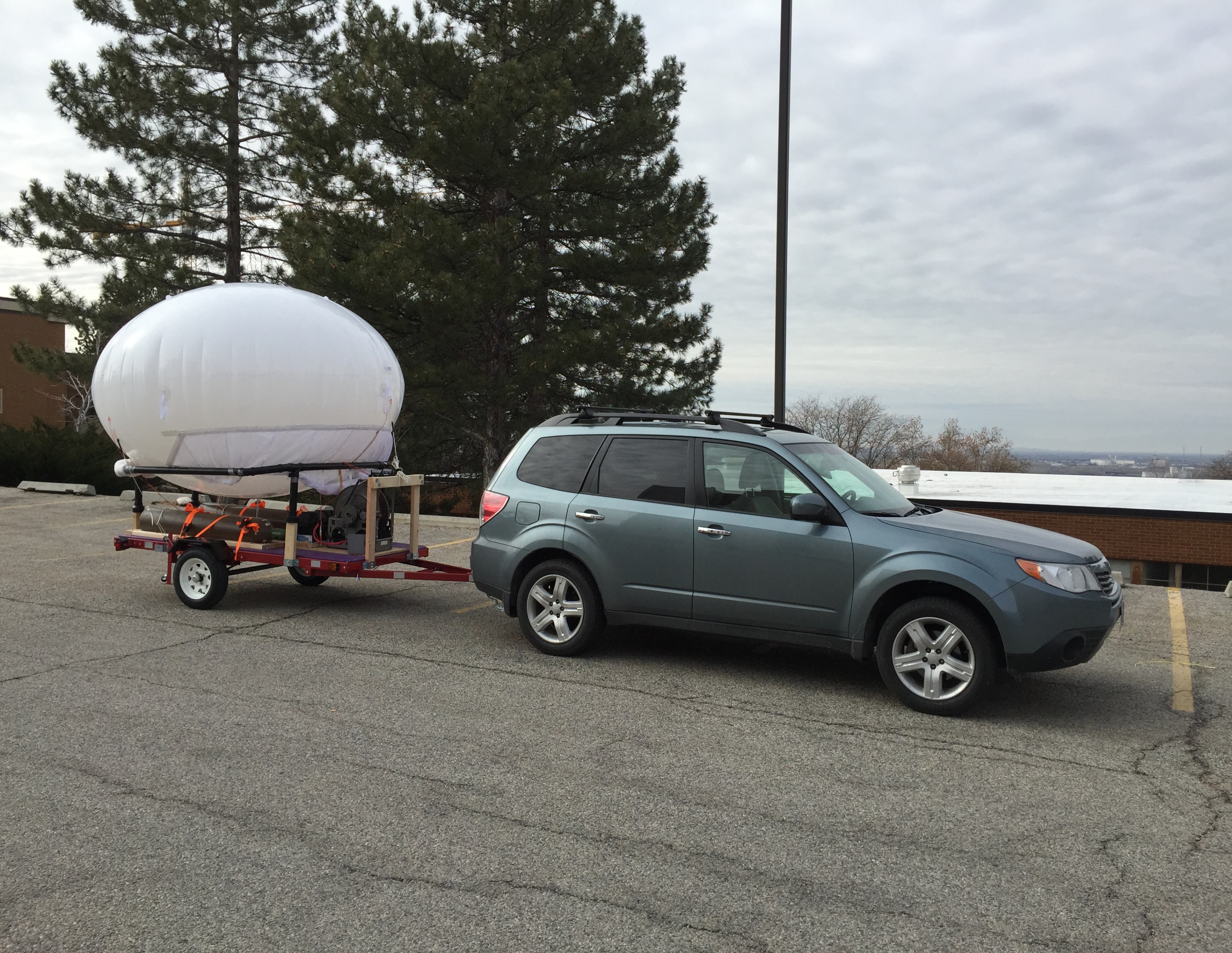 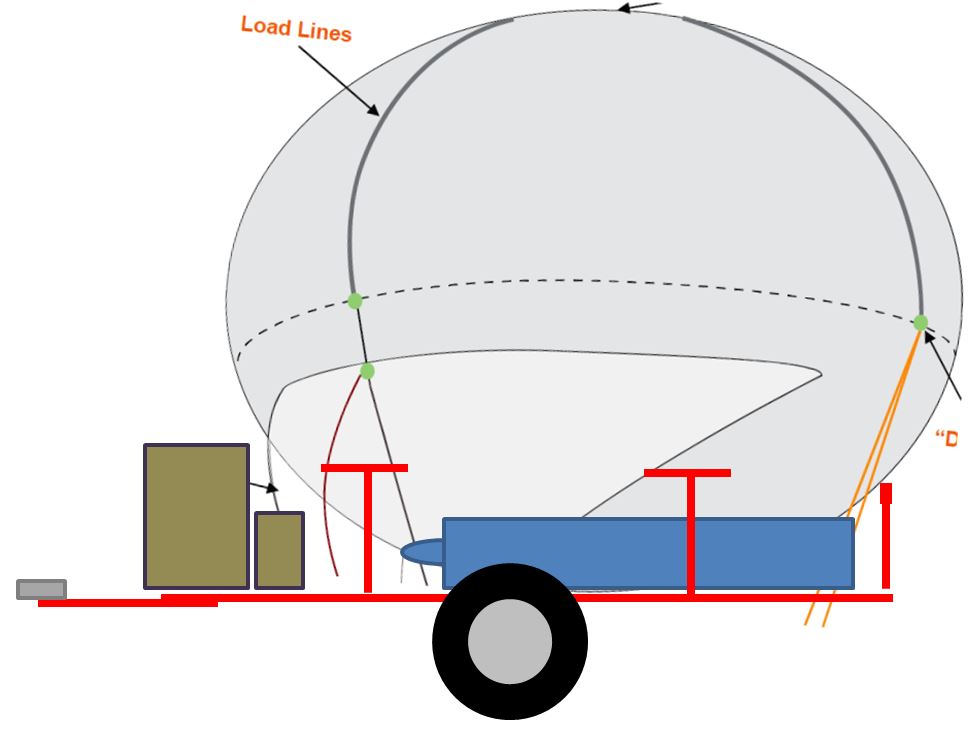 Storage for Deployment
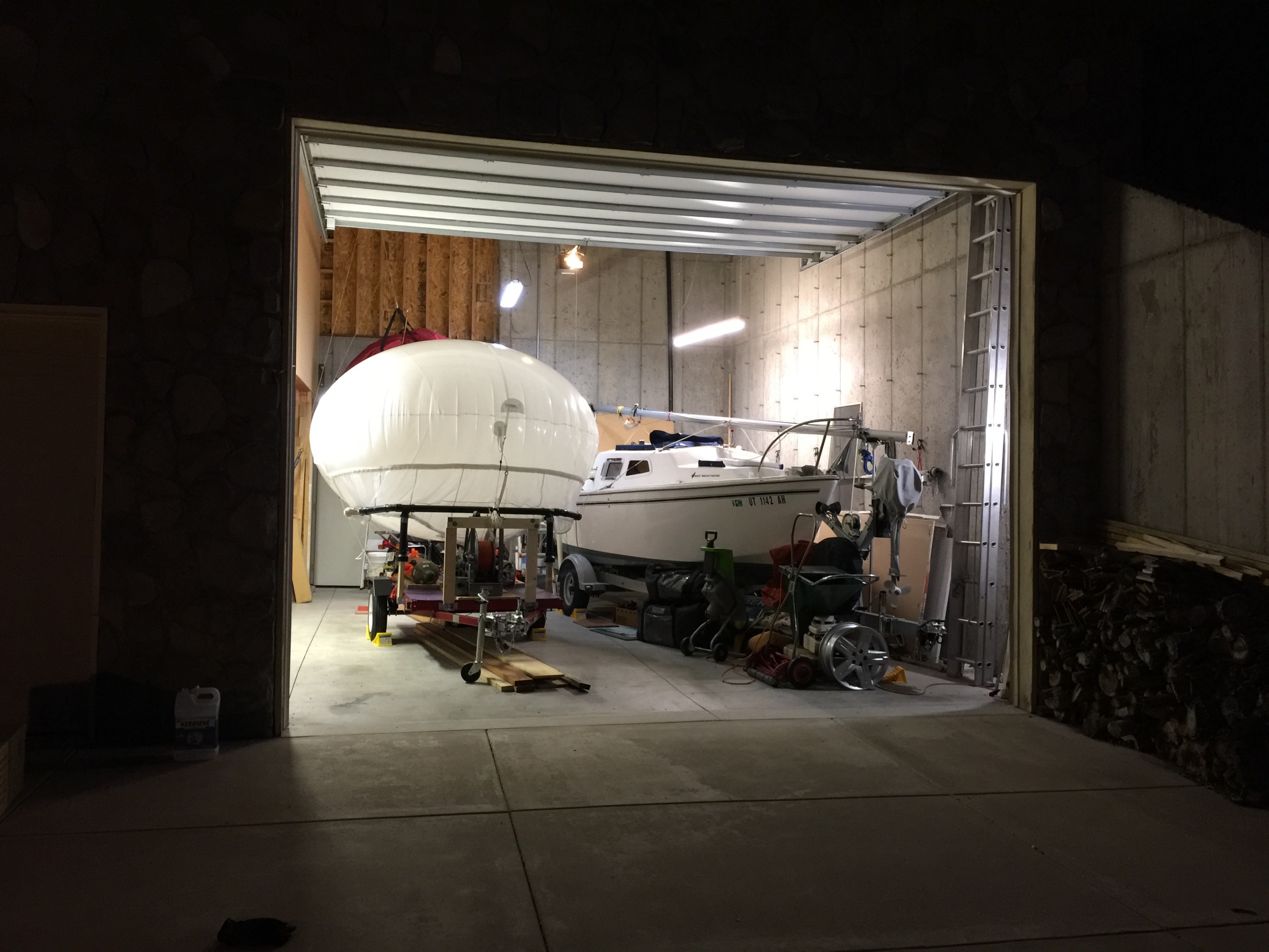 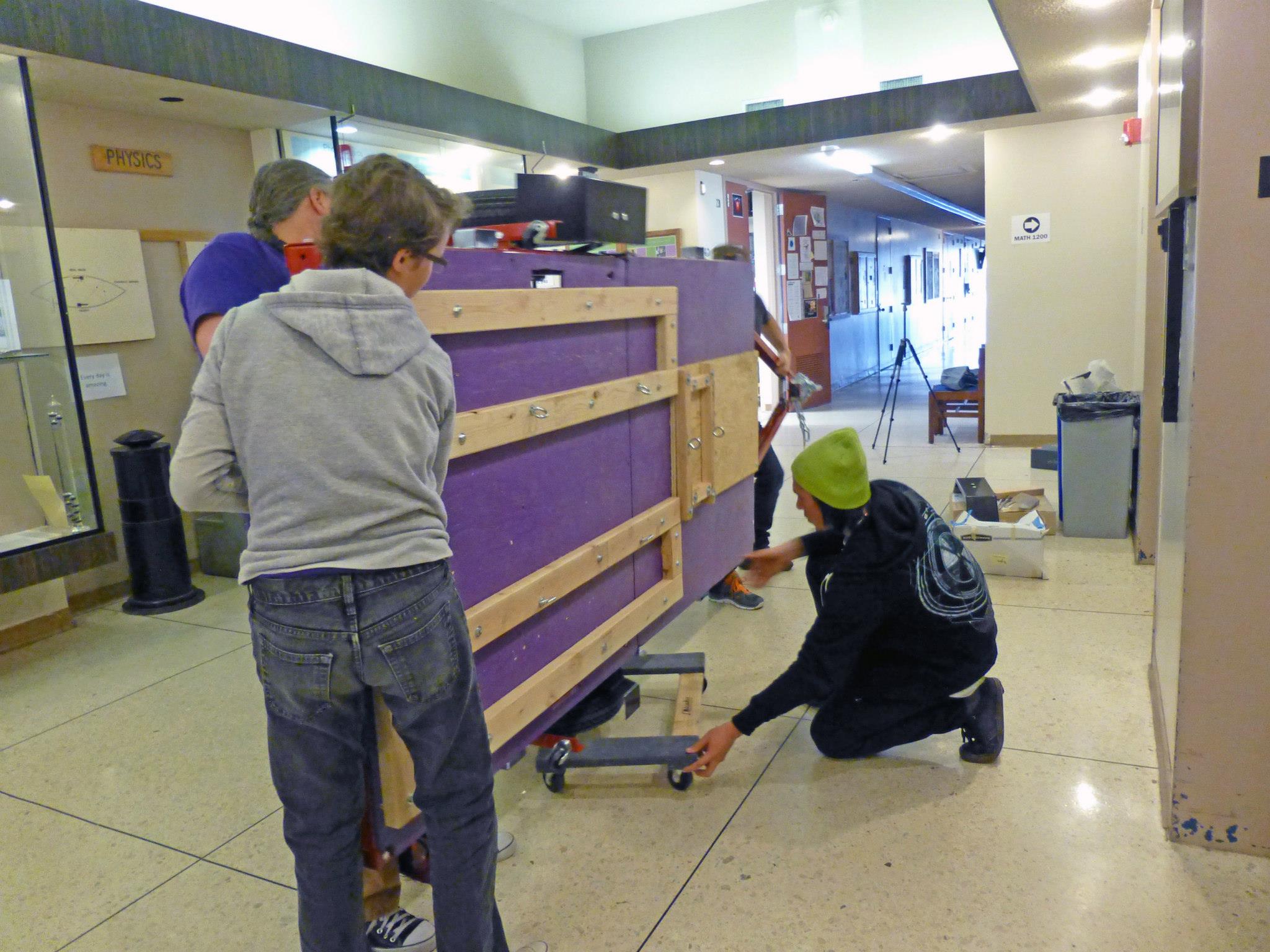 First Flight
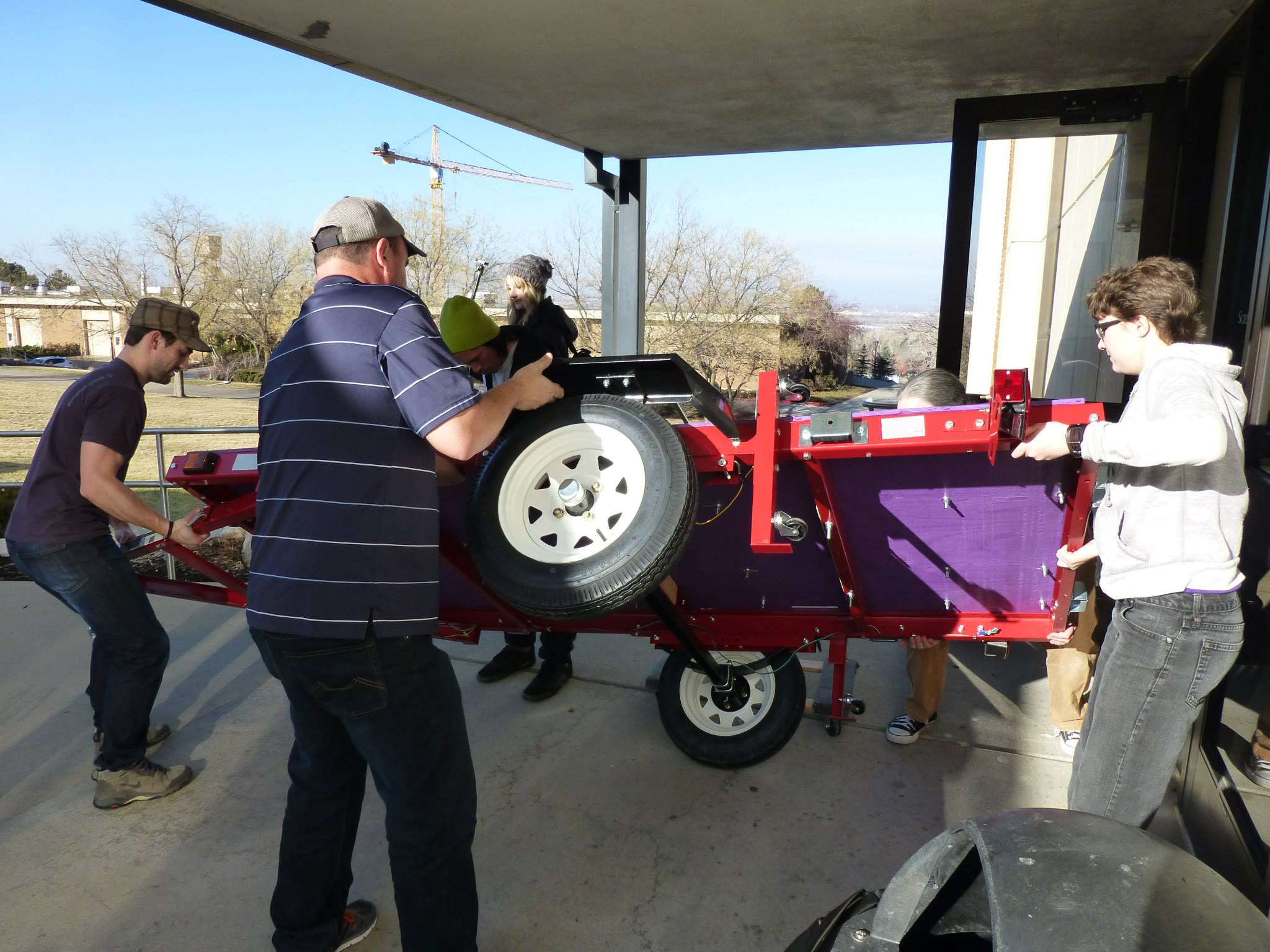 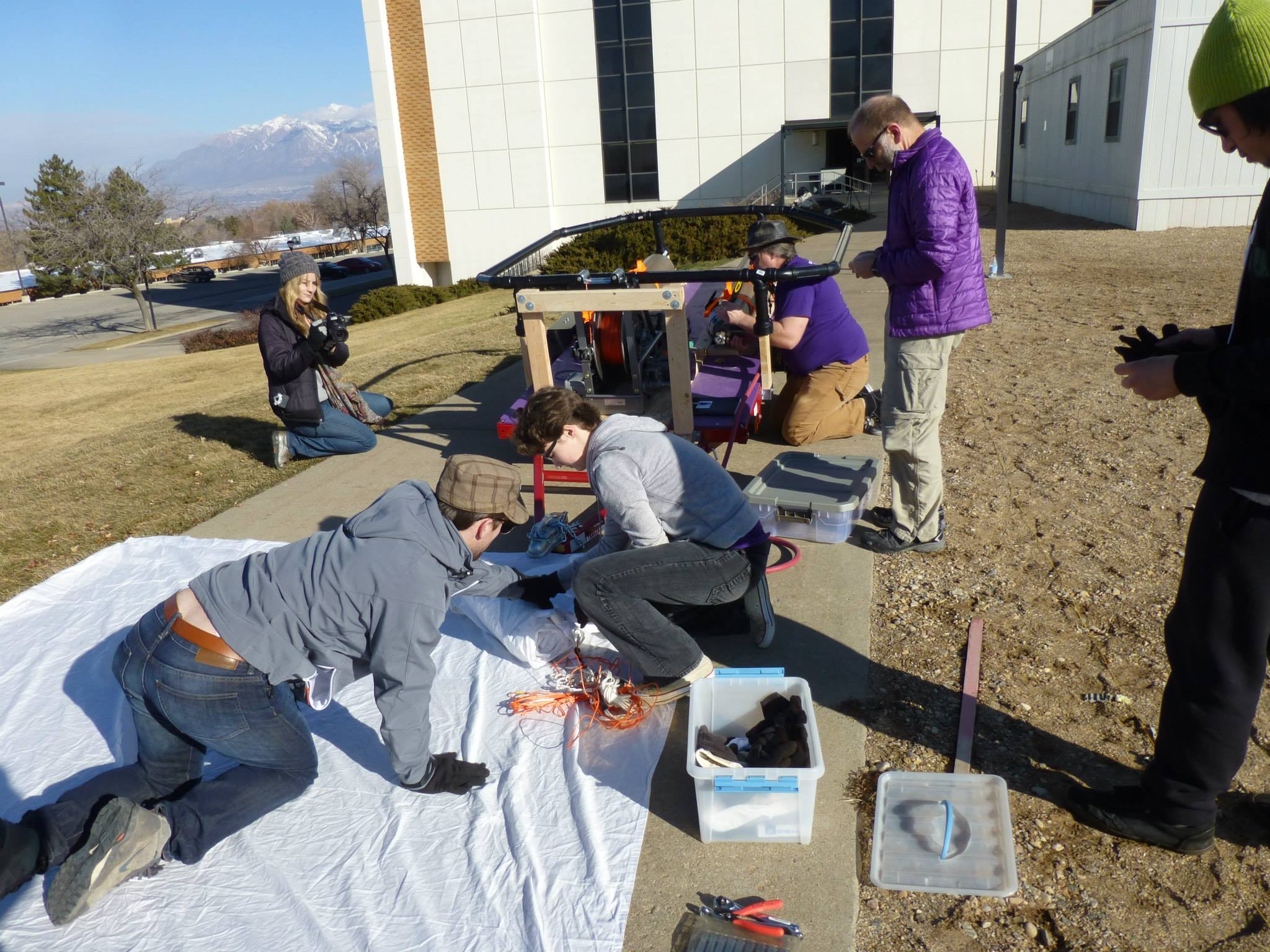 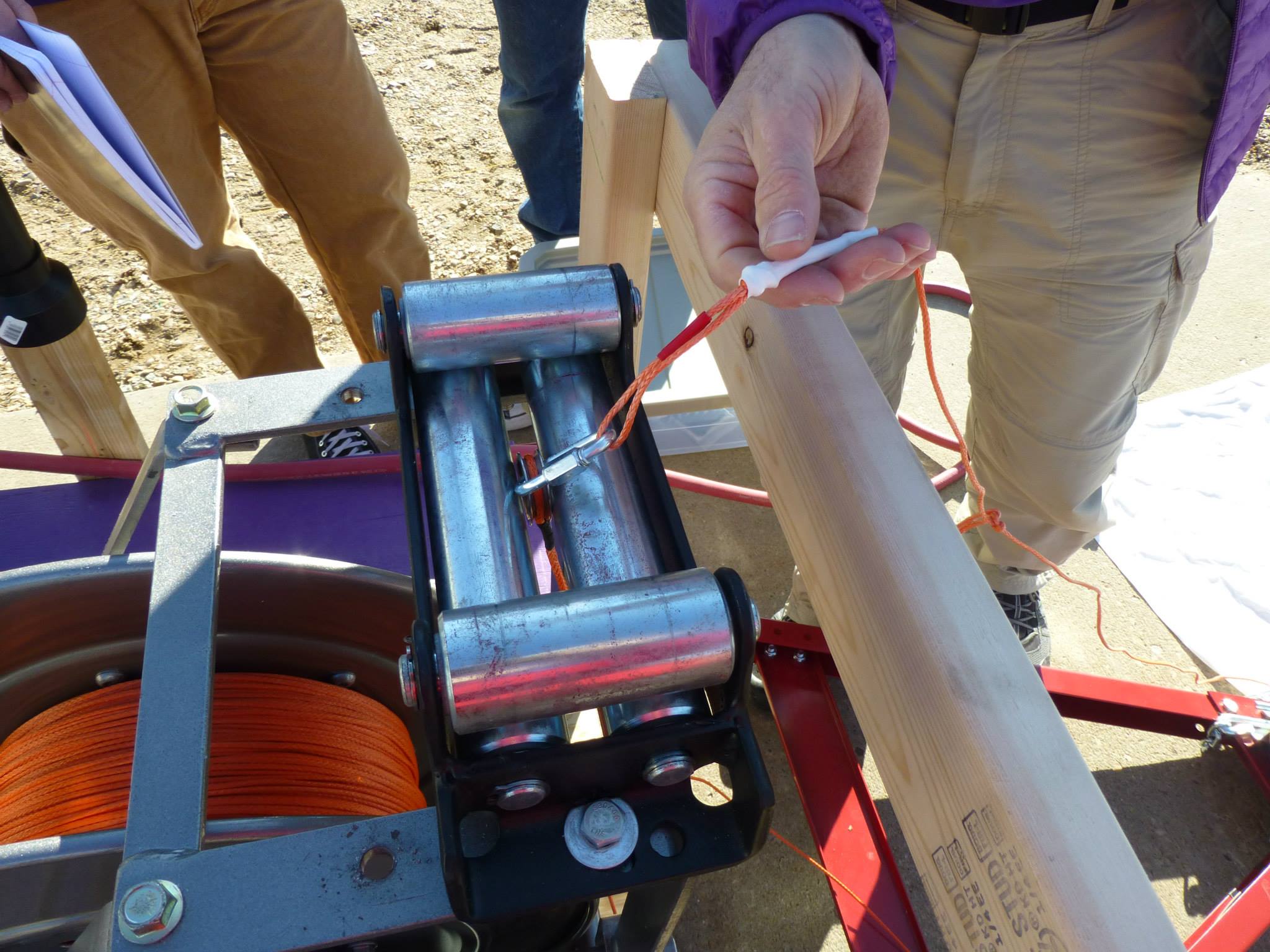 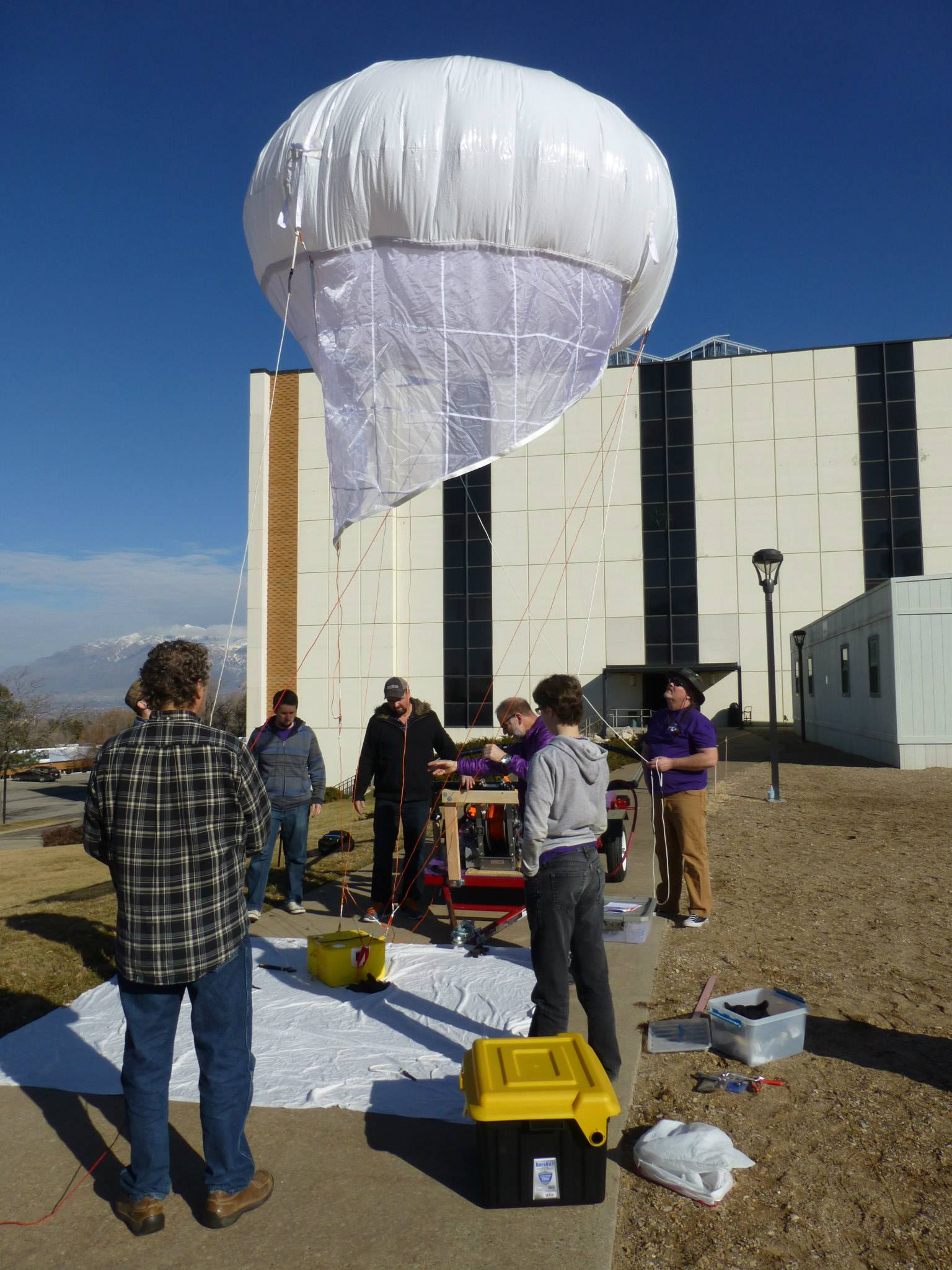 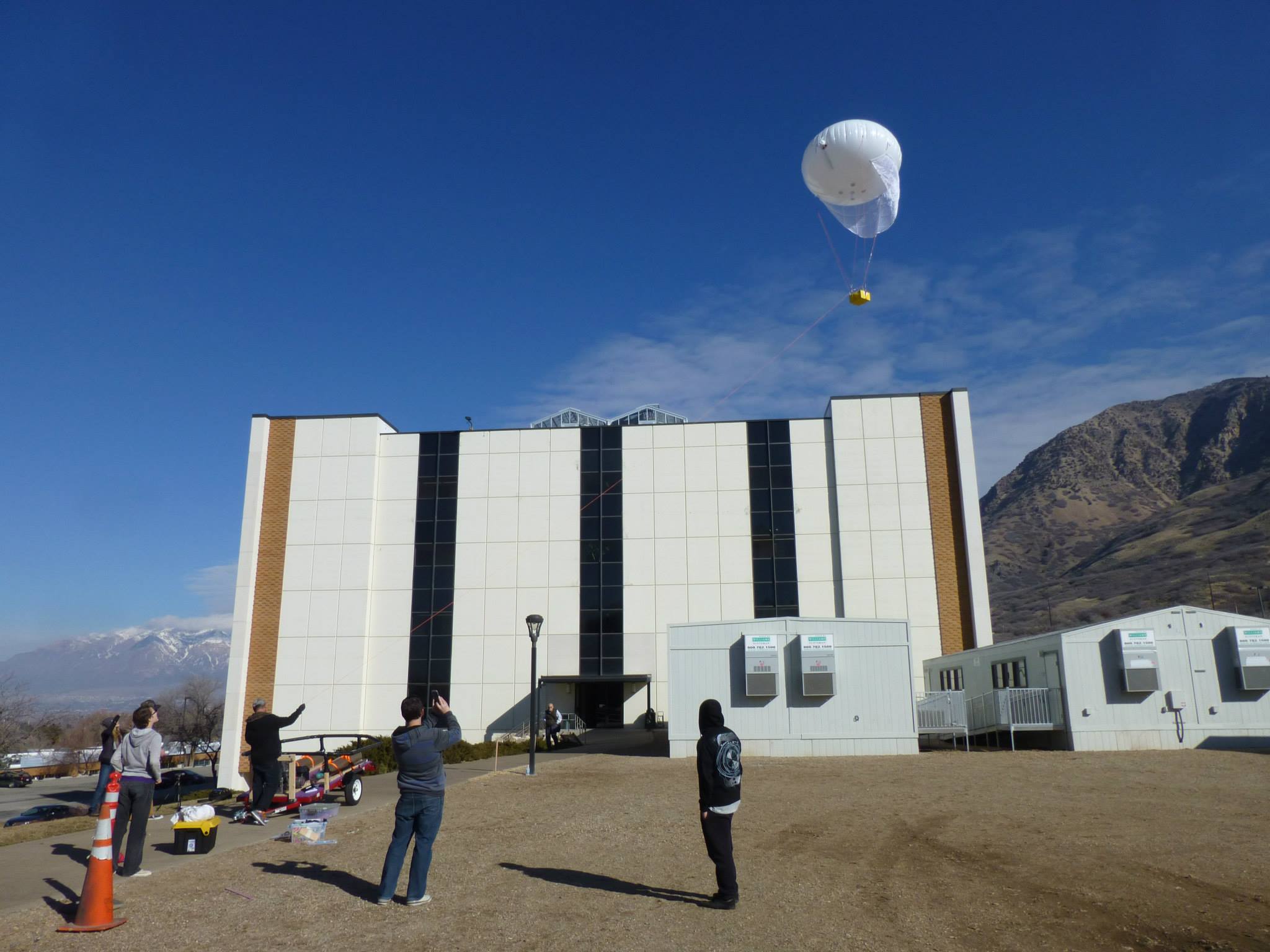 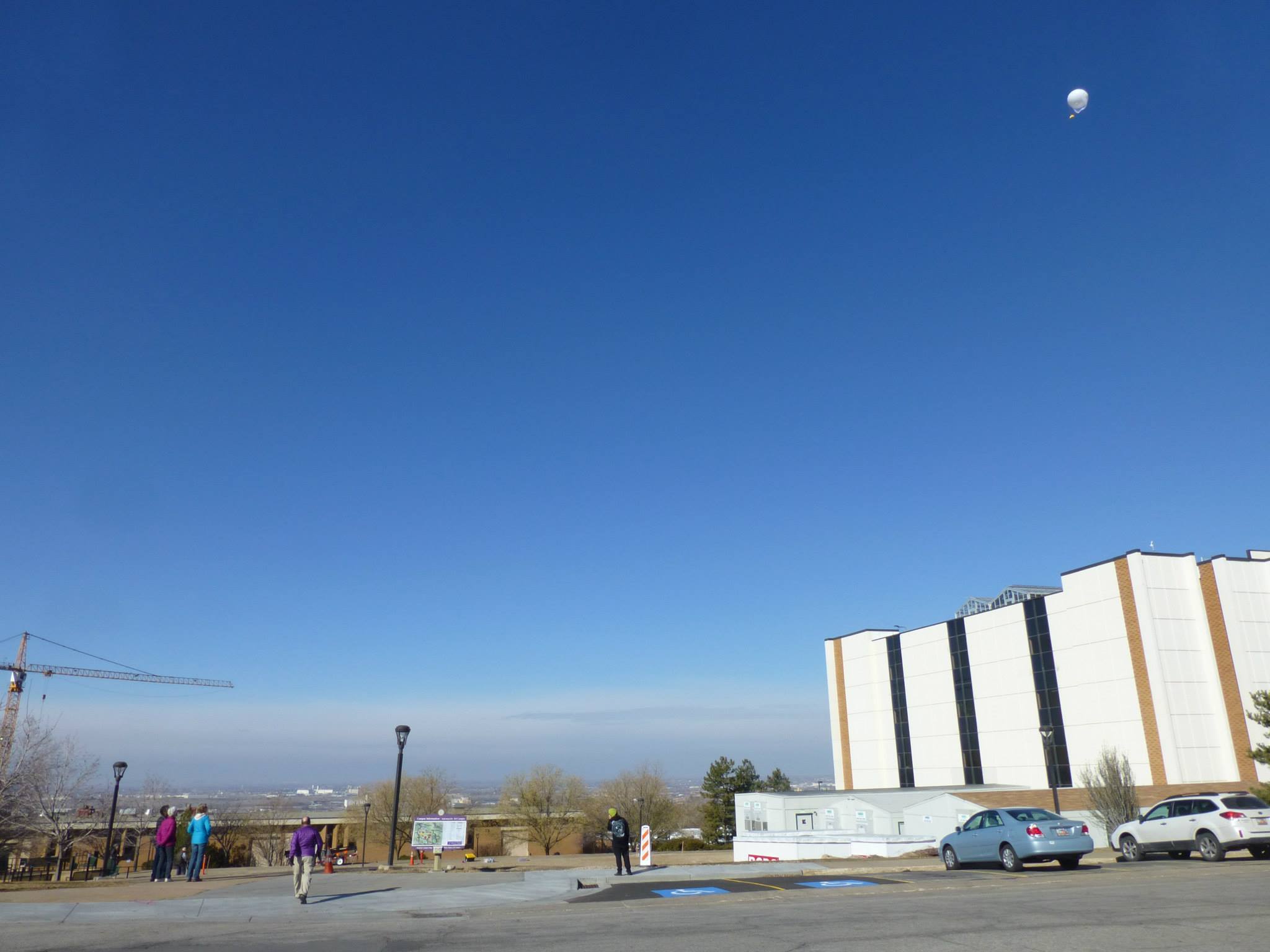 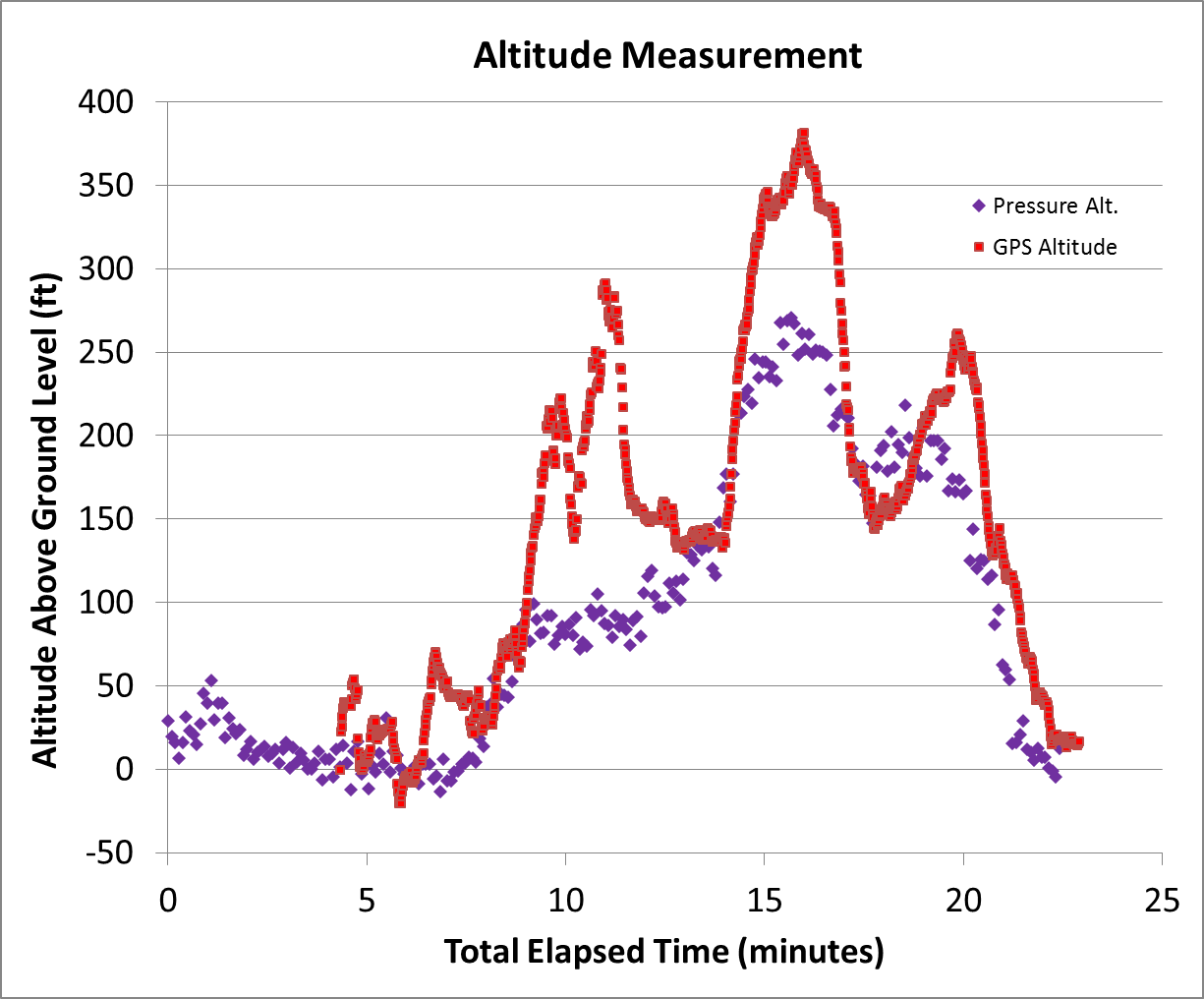 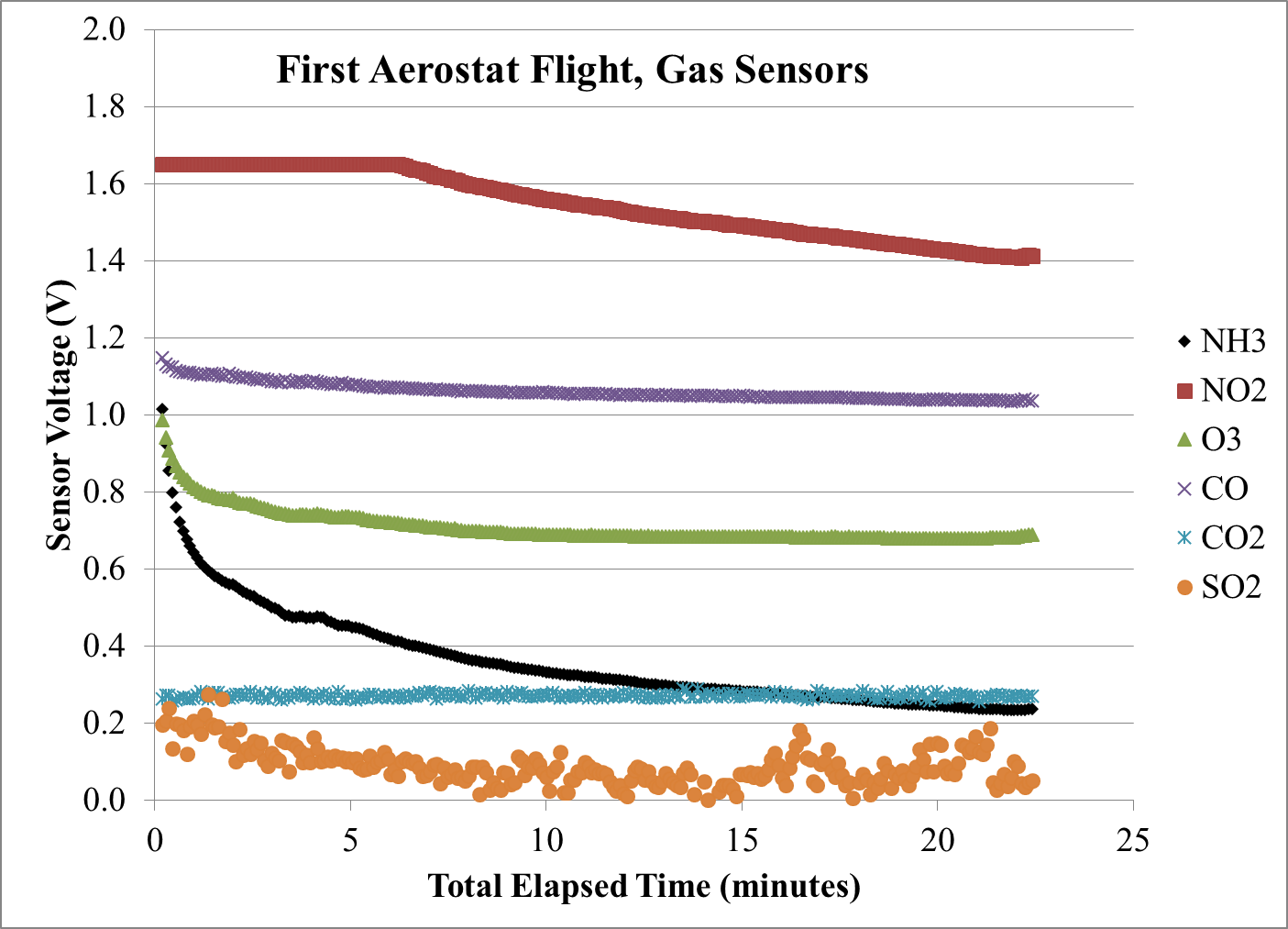 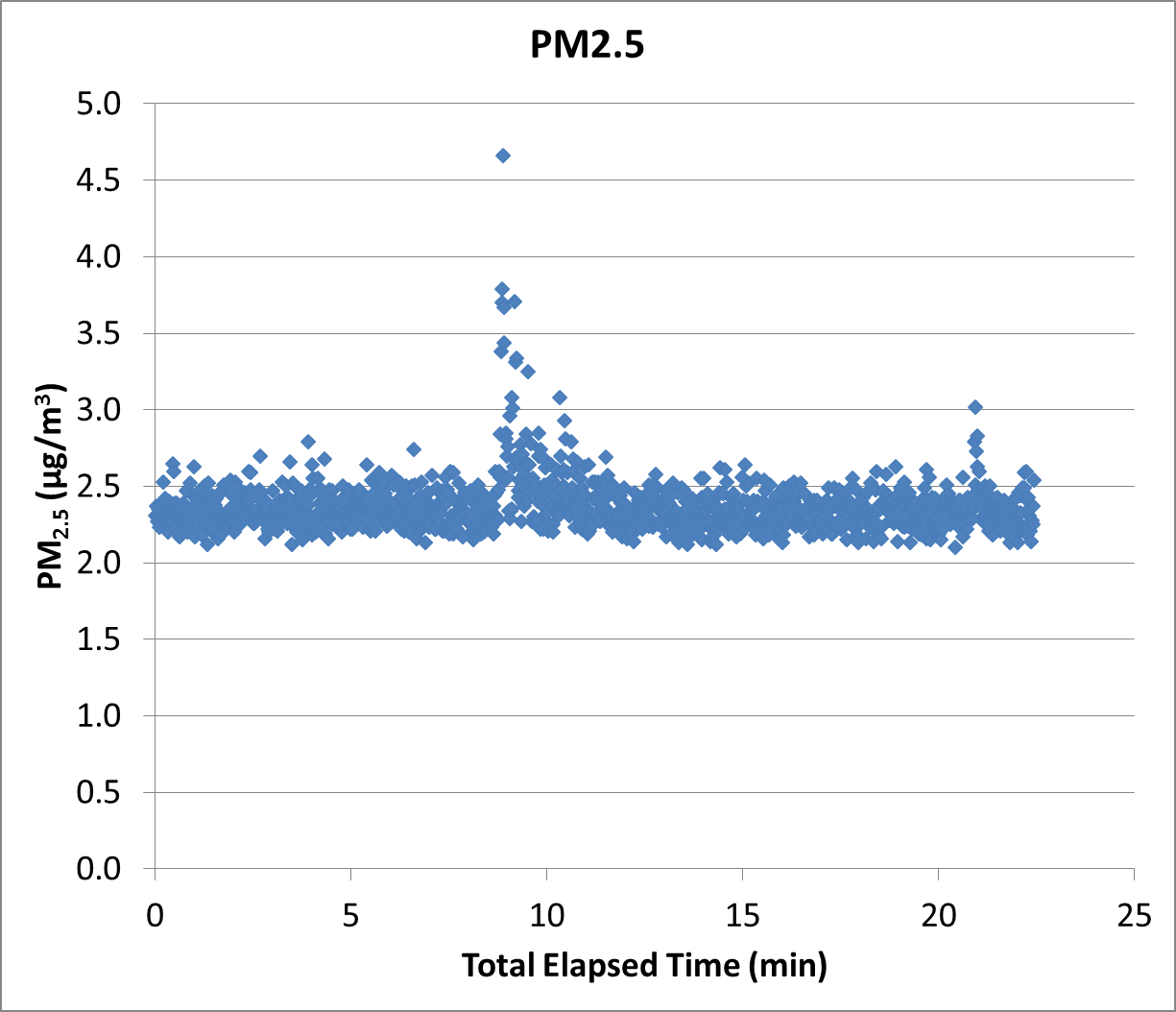 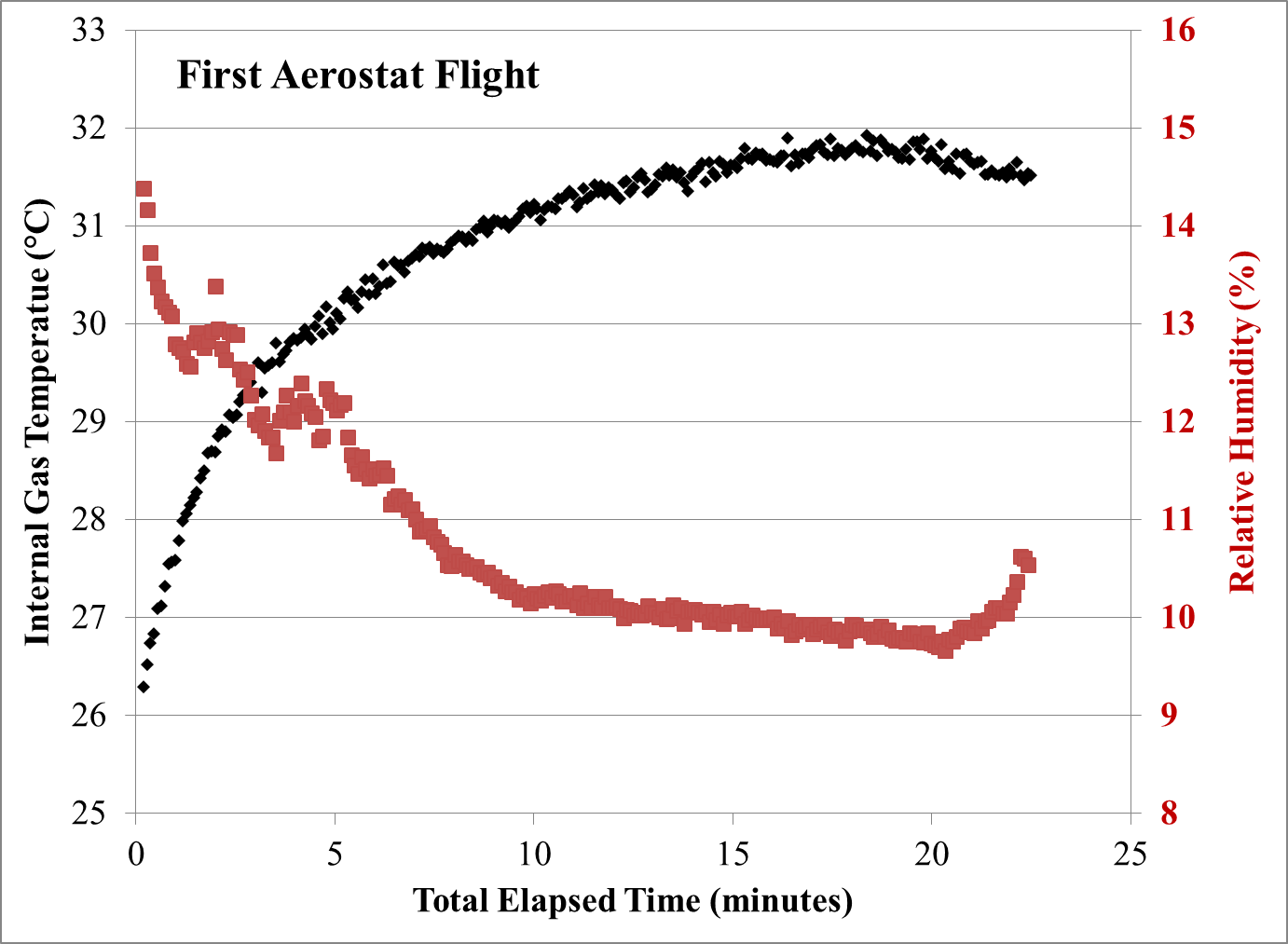 Launch Locations
WSU
Ogden (Grant and 32nd Street)
Harrisville (425 West 2550 North)
A typical High Altitude Flight
Typical Mission
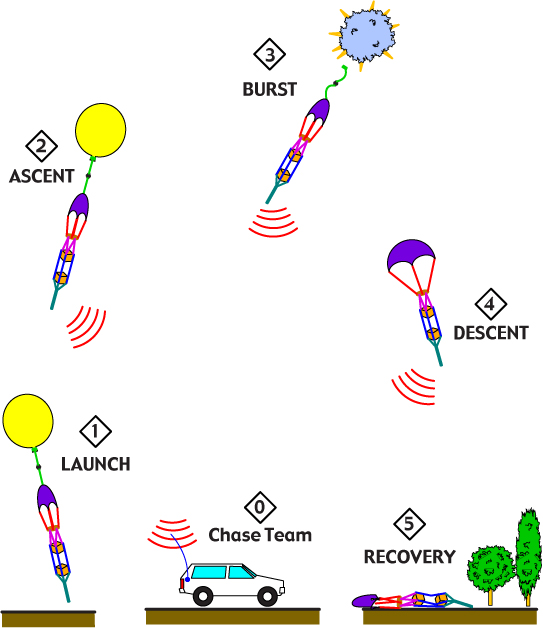 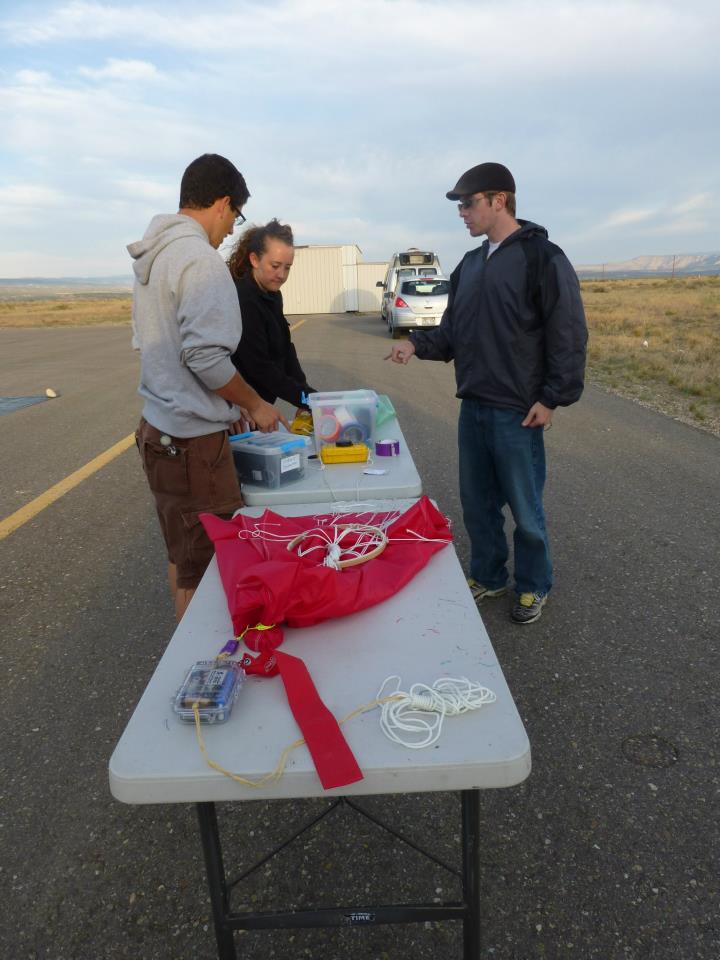 Telemetry radios are now in foam
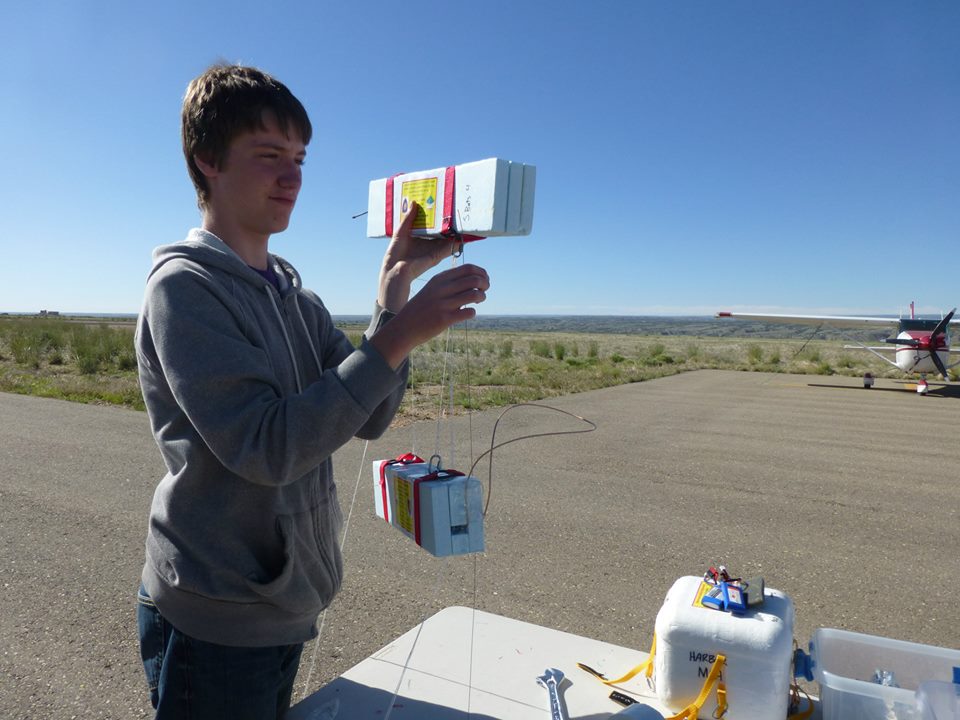 Close up
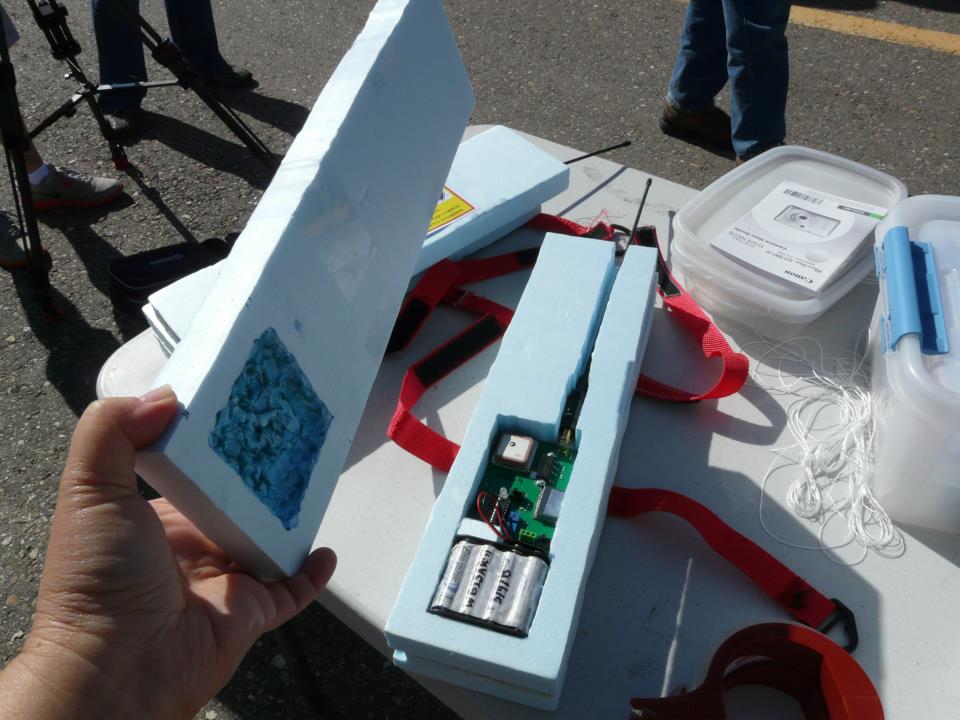 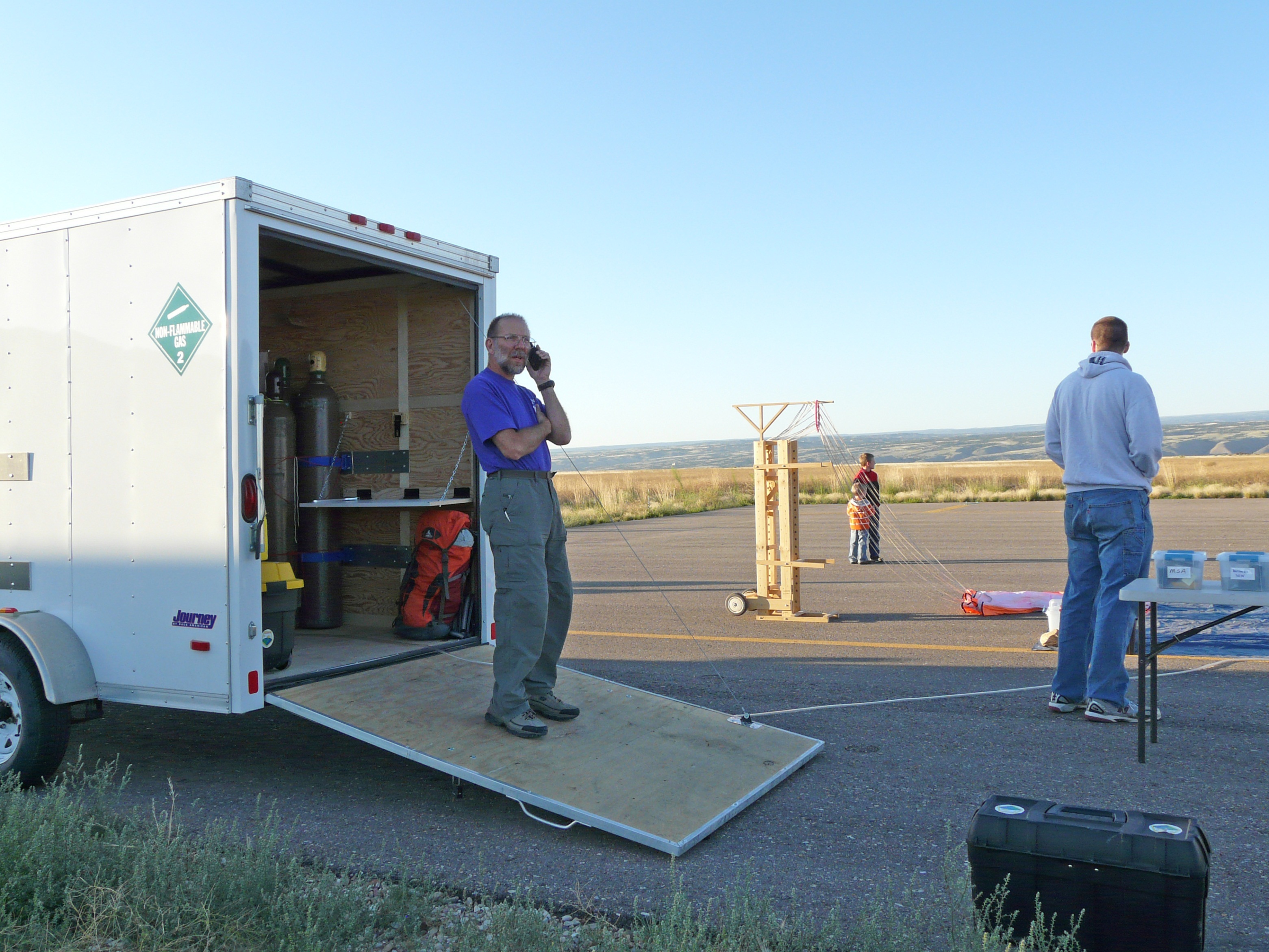 We are in nearly continual contact with the FAA
to insure aviation safety.
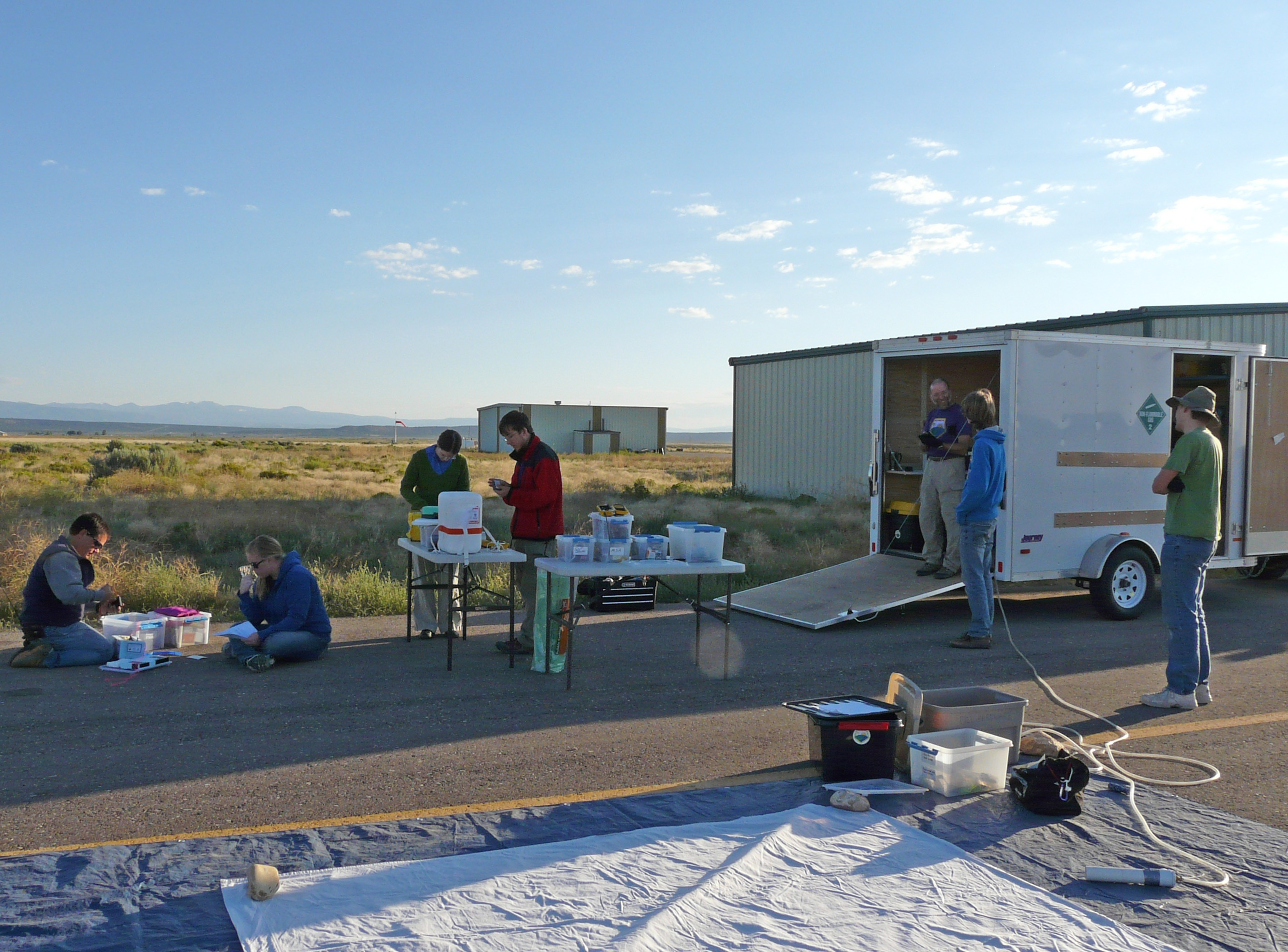 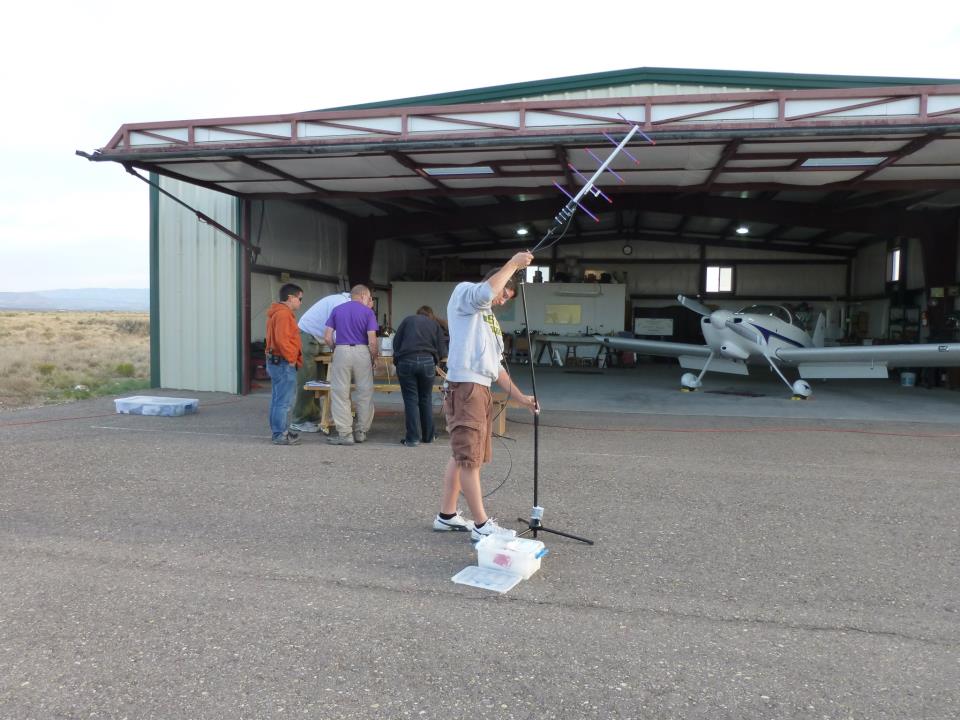 Setting up the old ozonesonde telemetry 
receiving antenna.
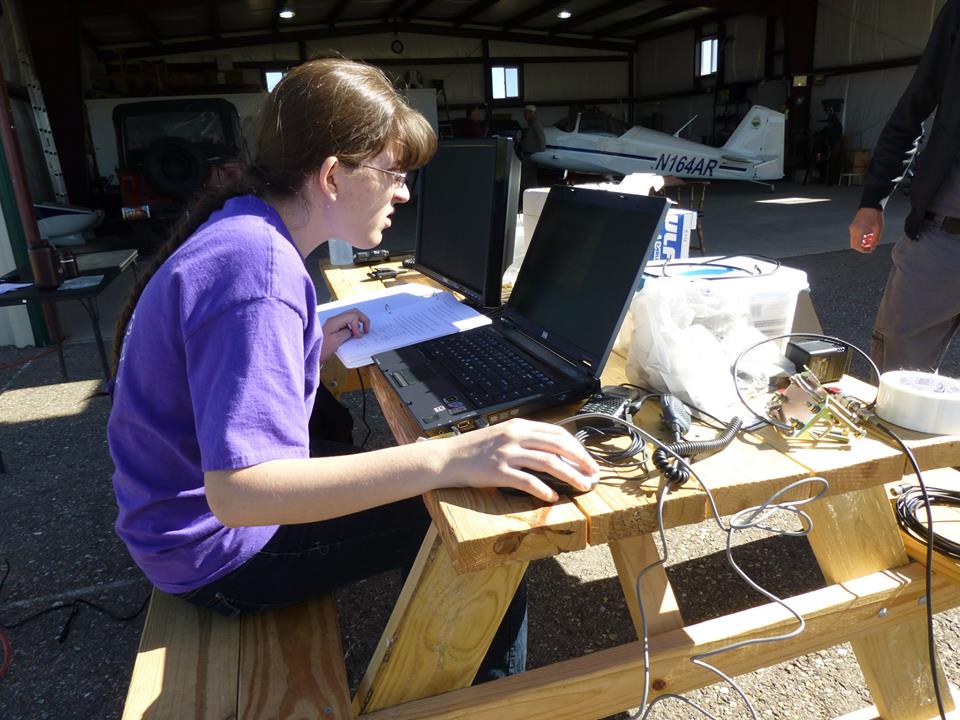 Ozonesonde signal verification.
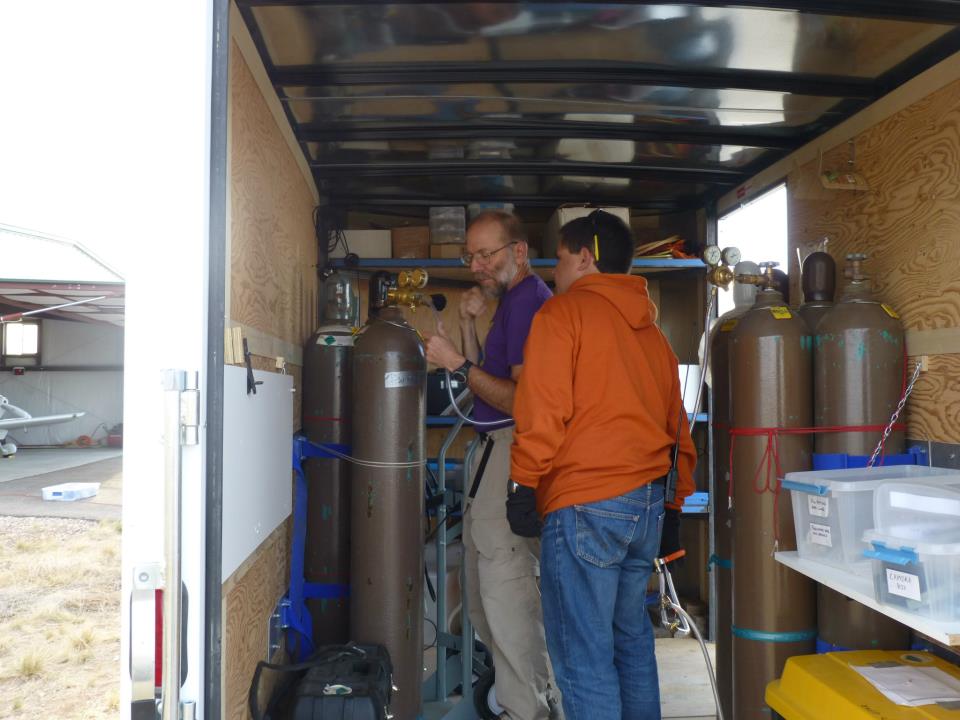 Preparing for filling the balloon.
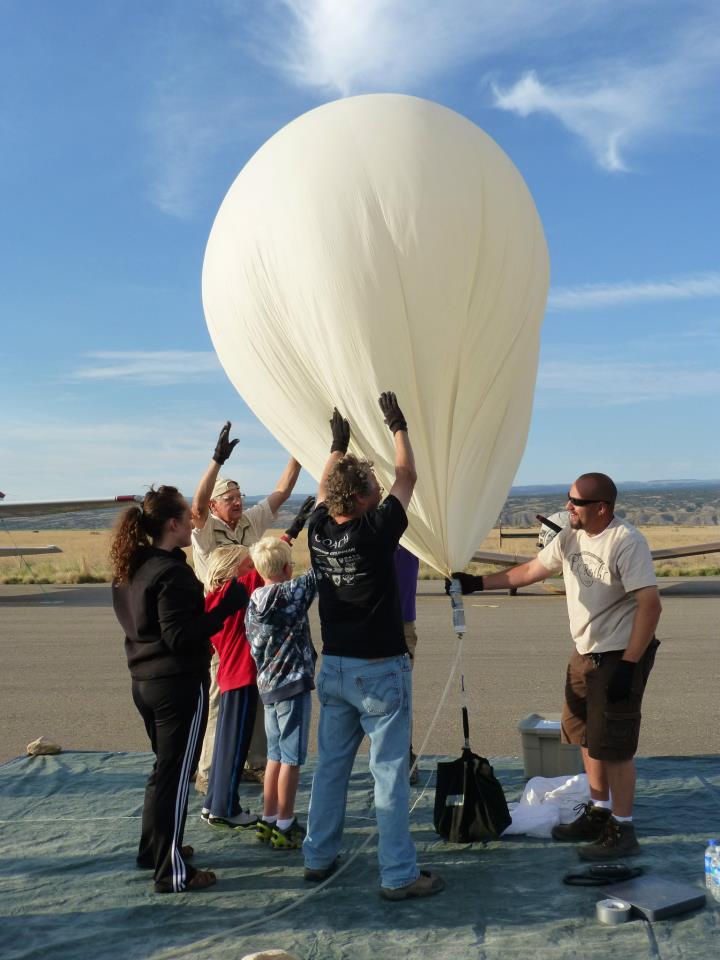 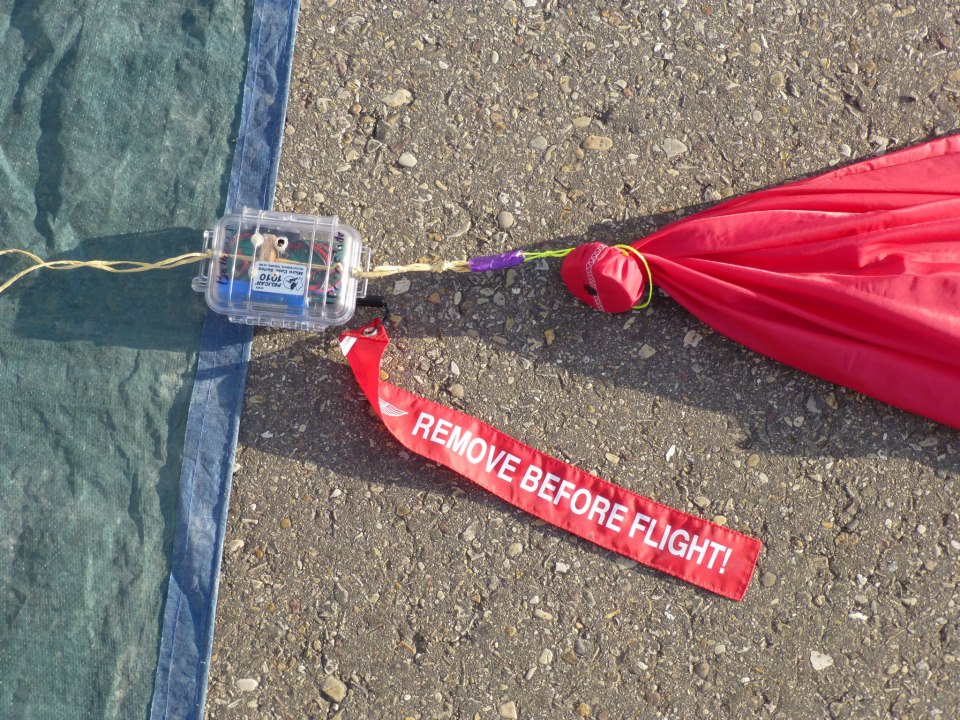 Cut-down device for emergency 
cutaway from balloon.
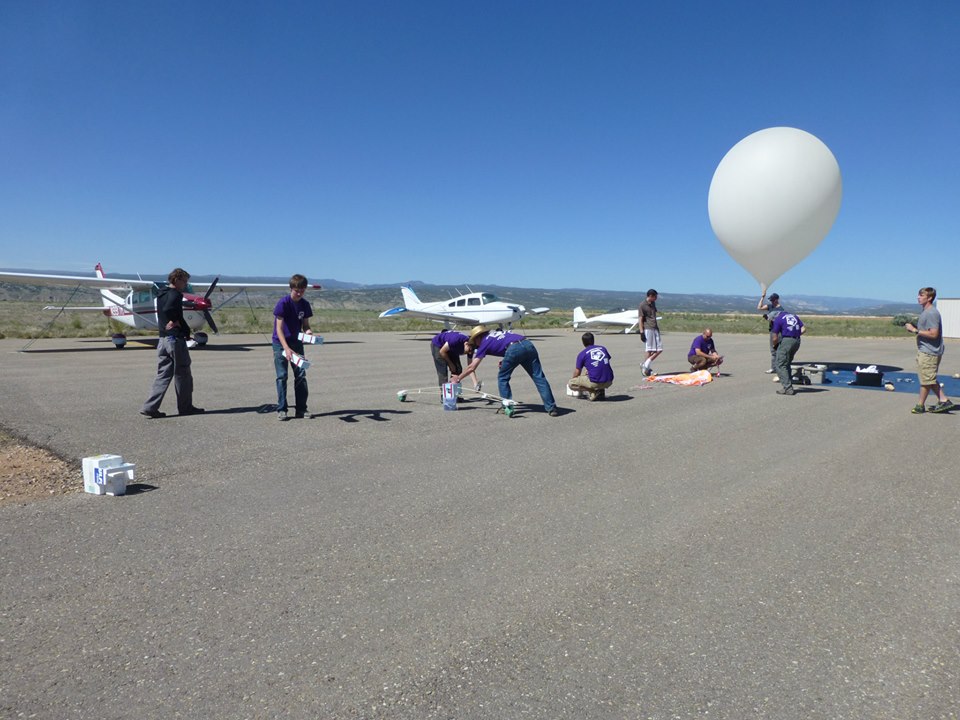 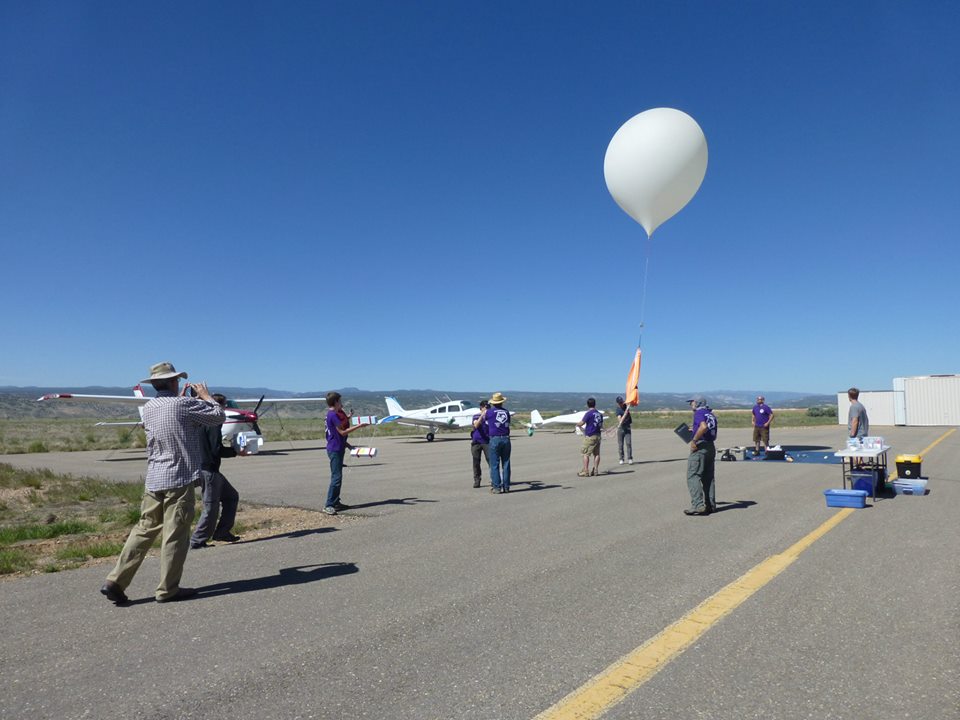 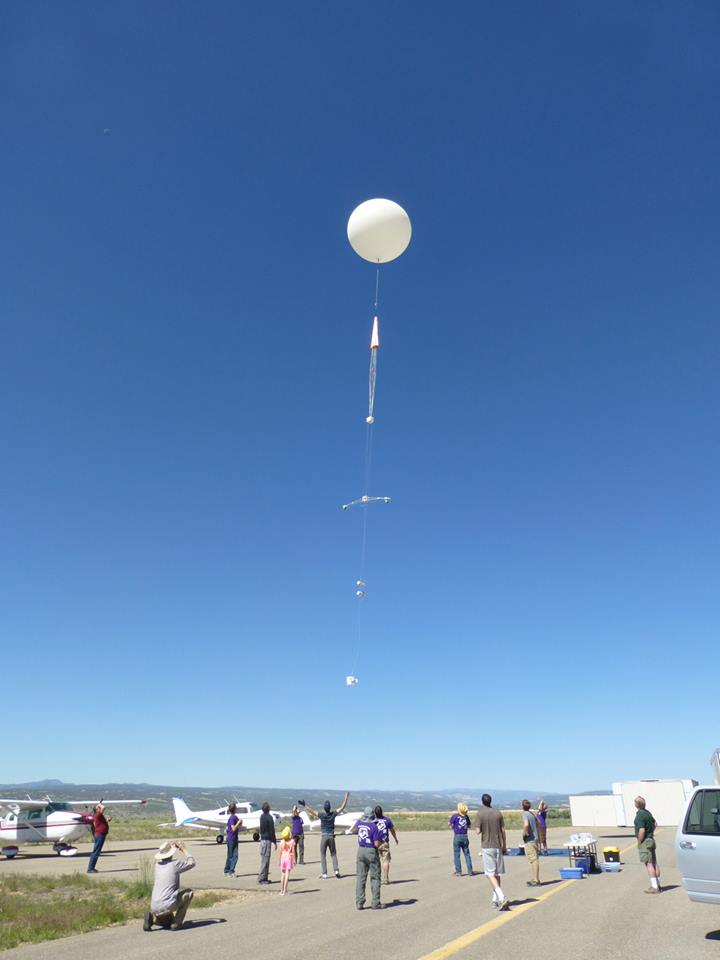 HAR130602
On the way
to Bottle
Hollow
(water landing)
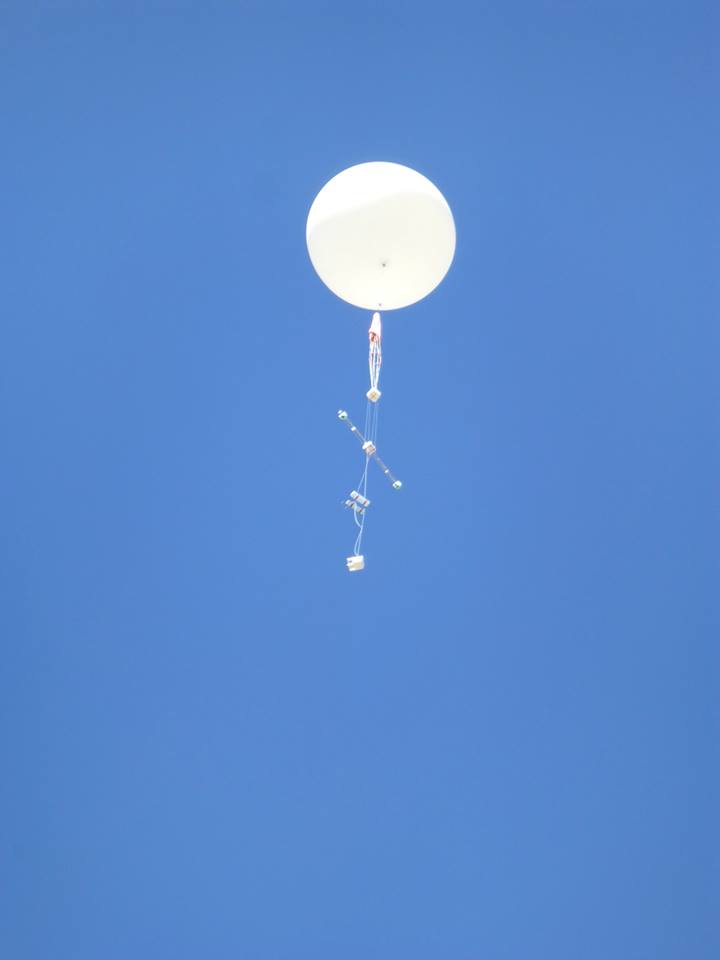 What are the odds?
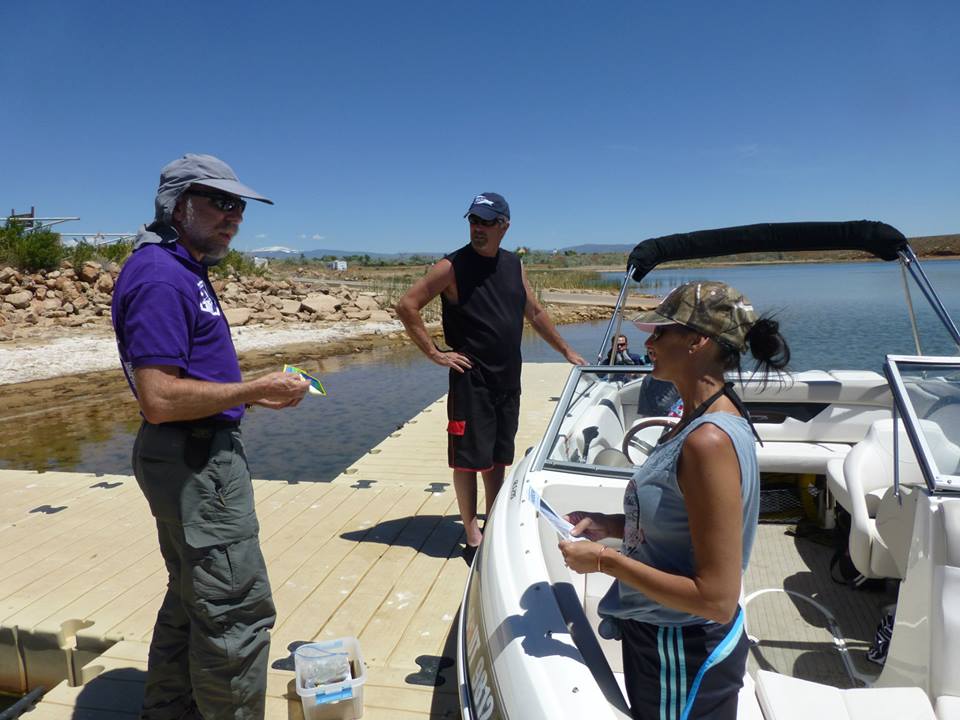 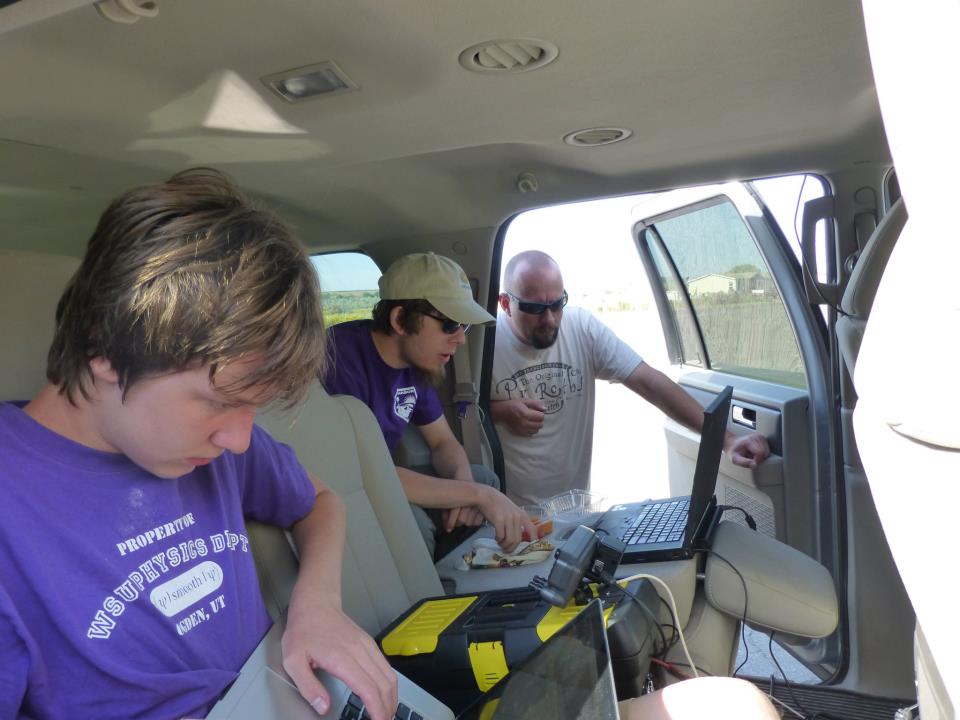 Computers inside chase 
vehicle for flight tracking.
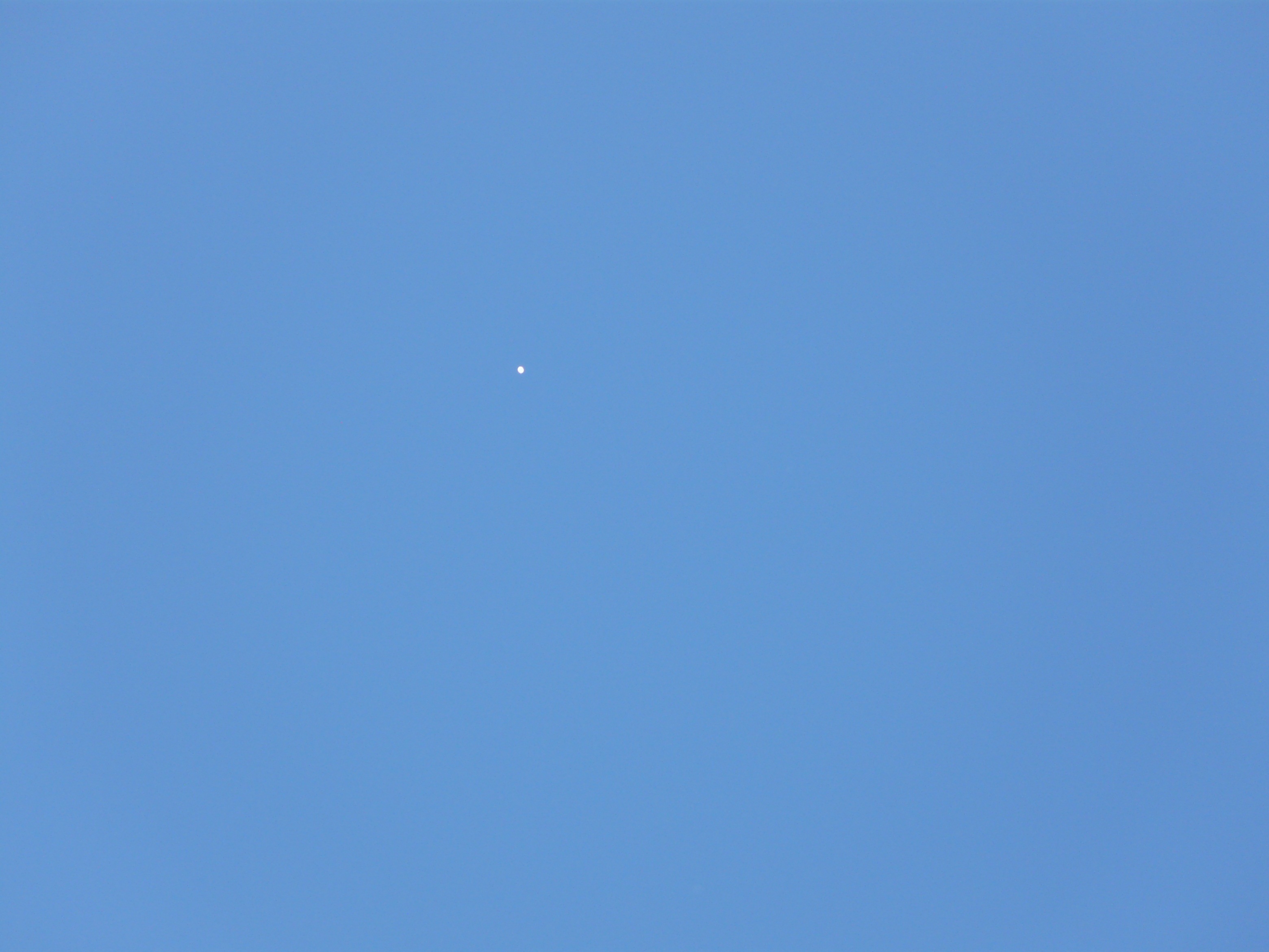 The balloon is much bigger now.
It is about 18 miles away, almost straight up.
(This photo was taken with a hand-held camera.)
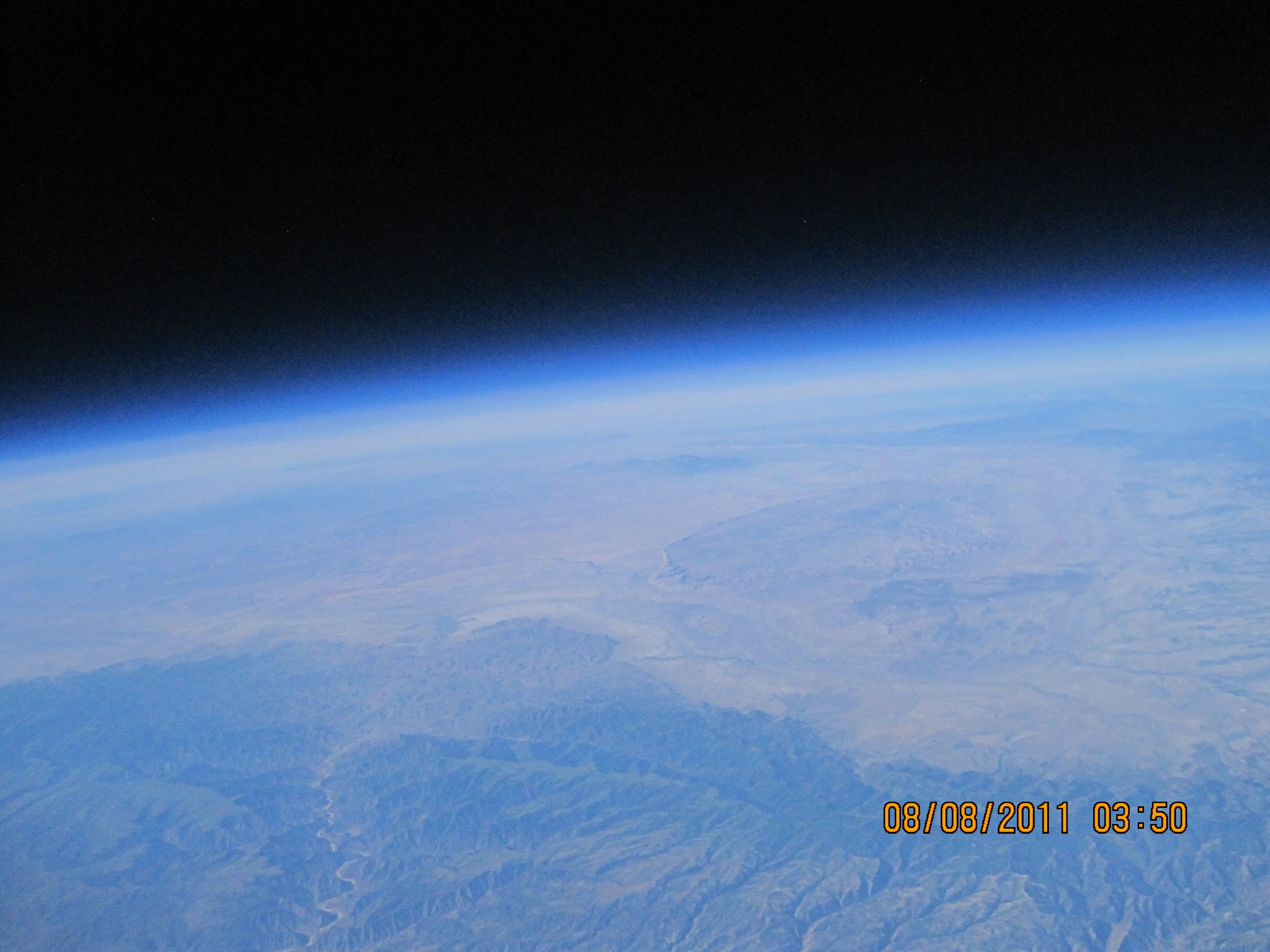 30km ASL
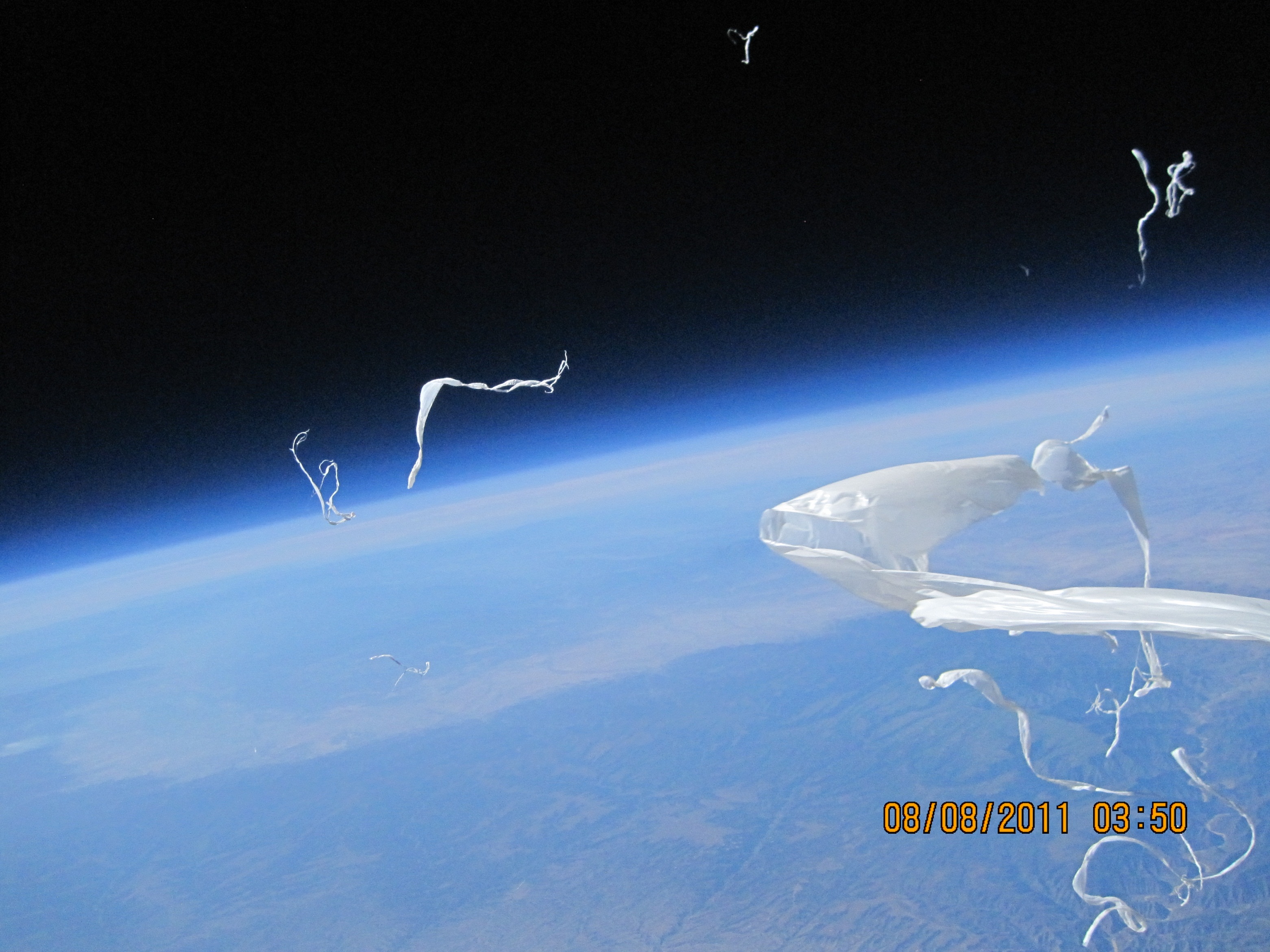 Burst.
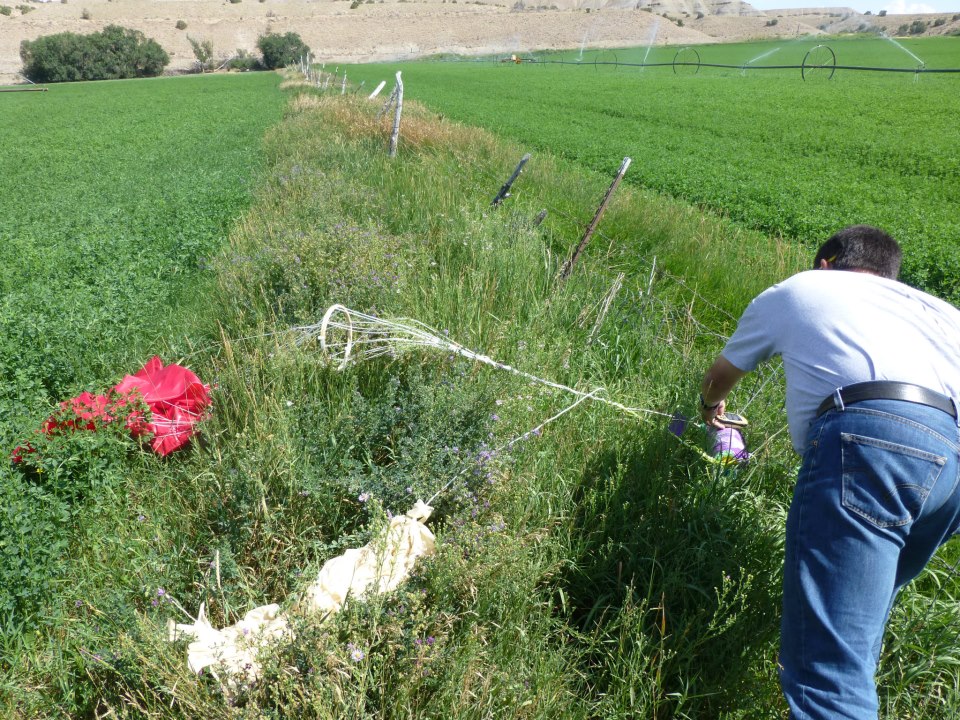 Recovery in an alfalfa field.
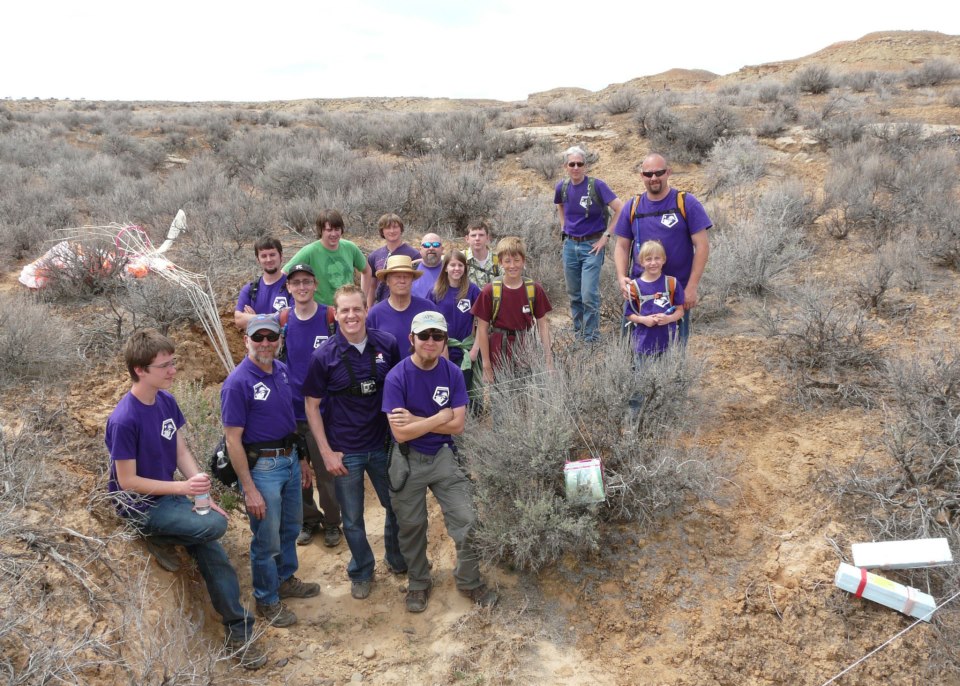 A more “typical” recovery.
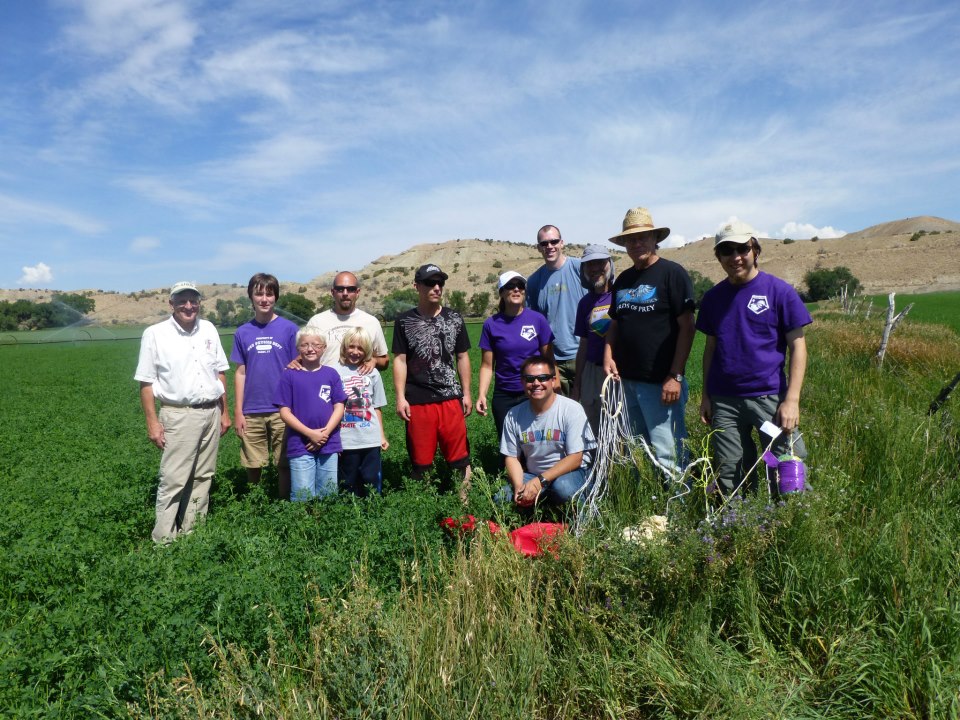 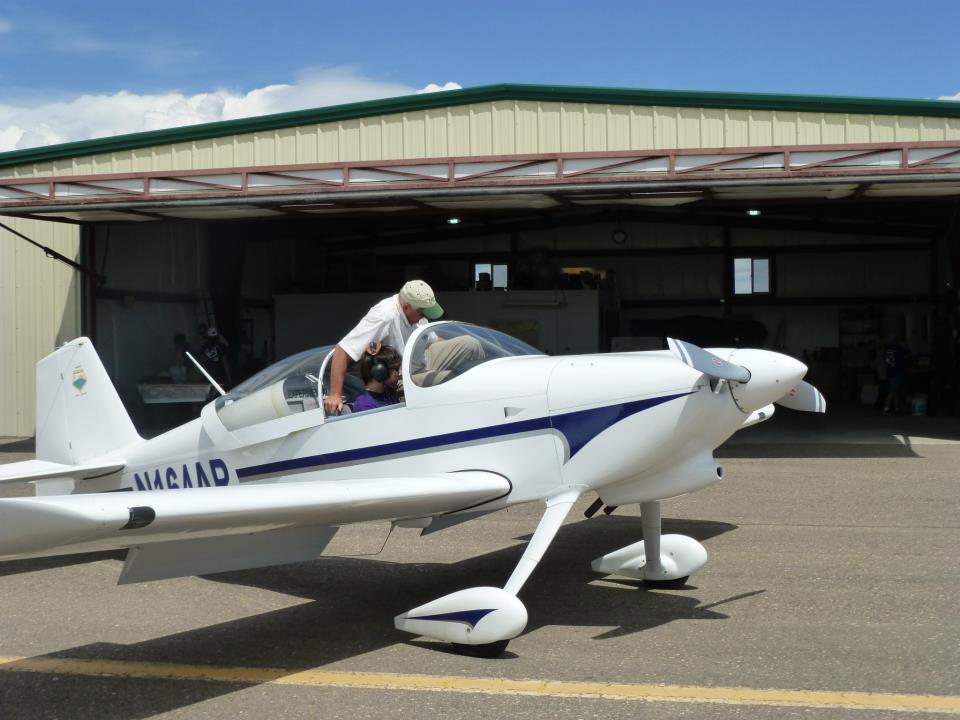 HAR120810
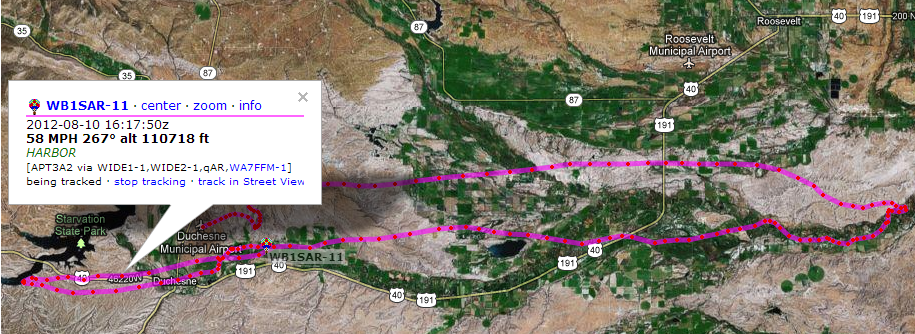 GammaScout
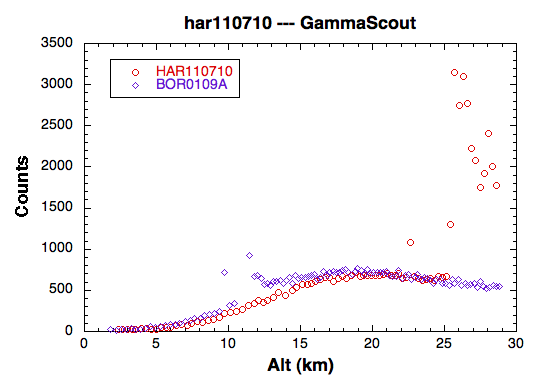 MSA Data
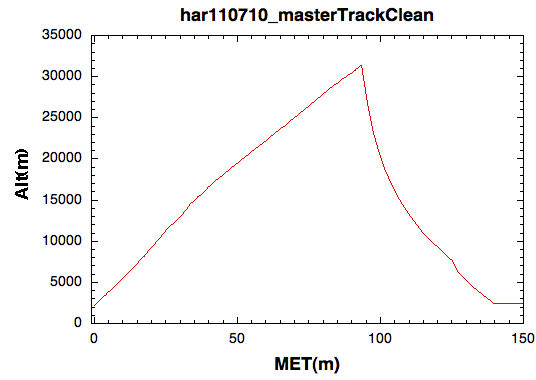 MSA Acceleration Data
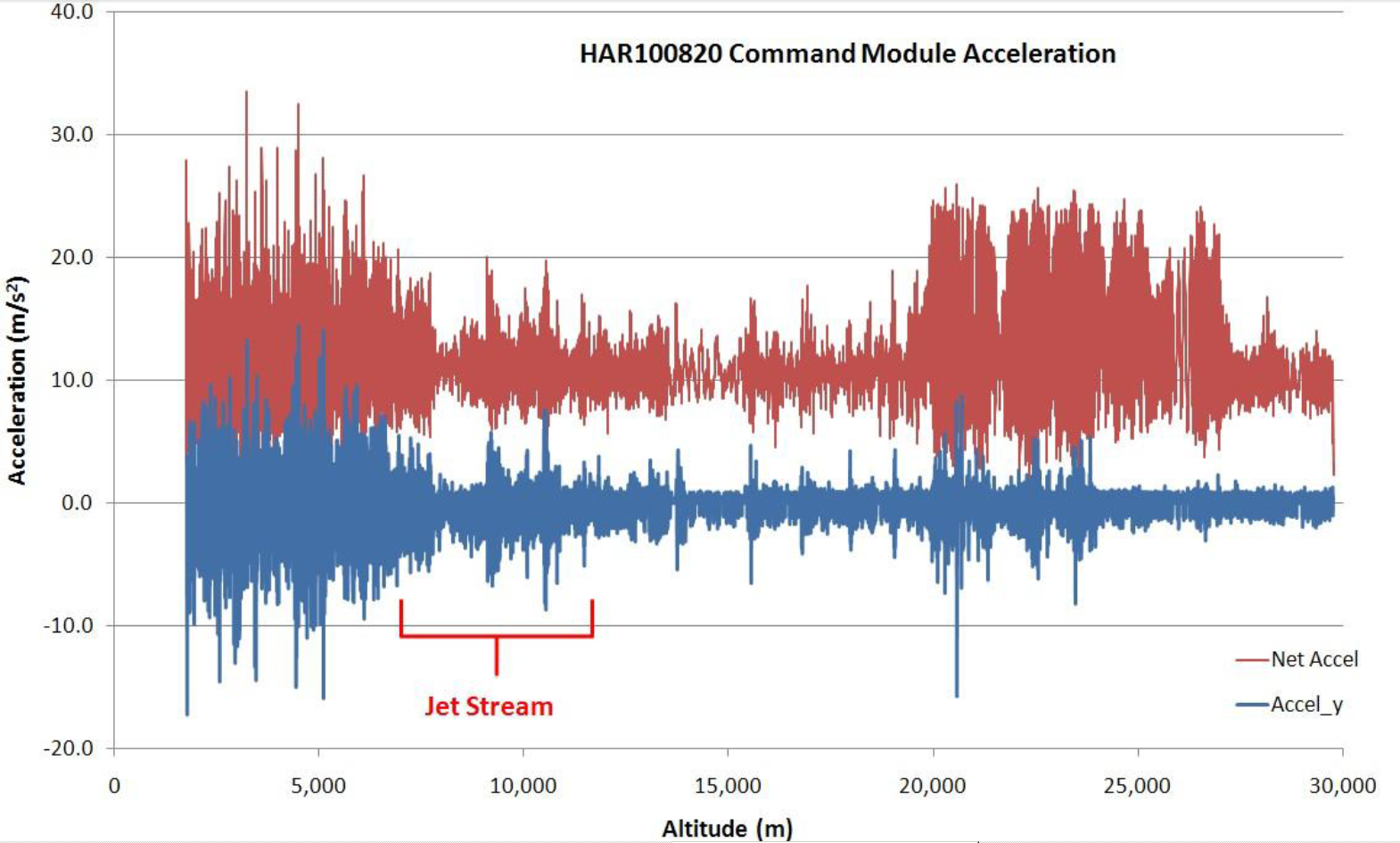 Test Chamber
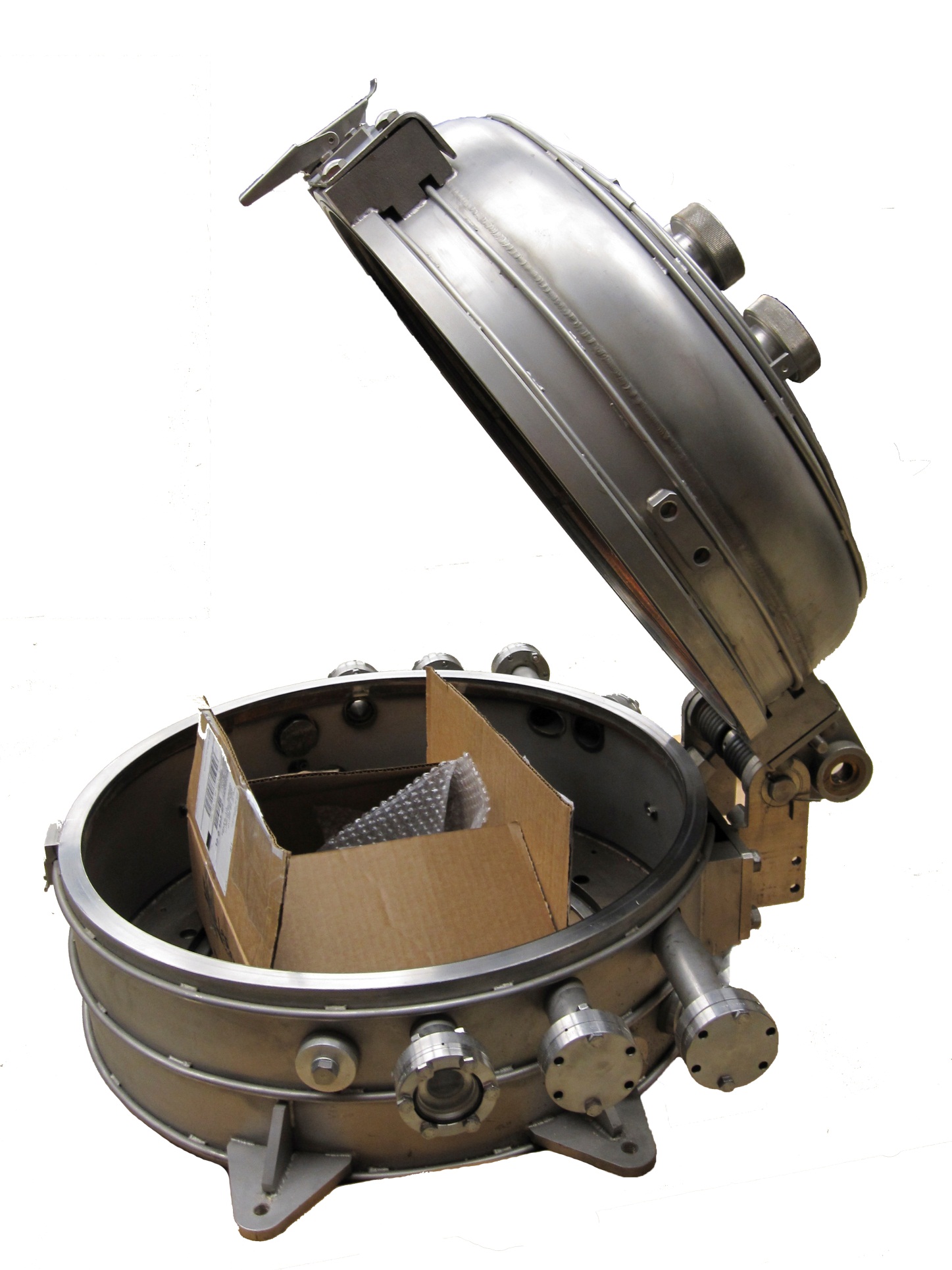 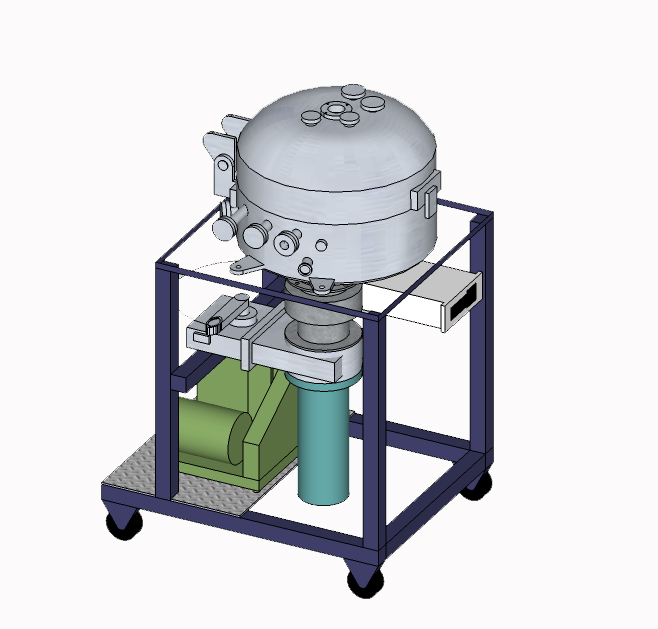 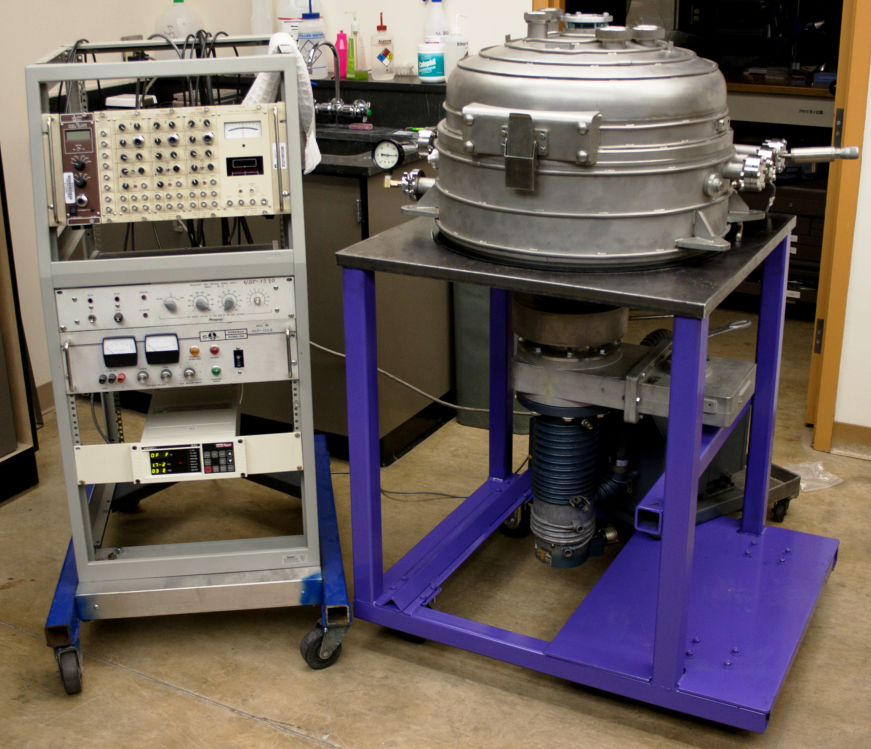 Test Chamber
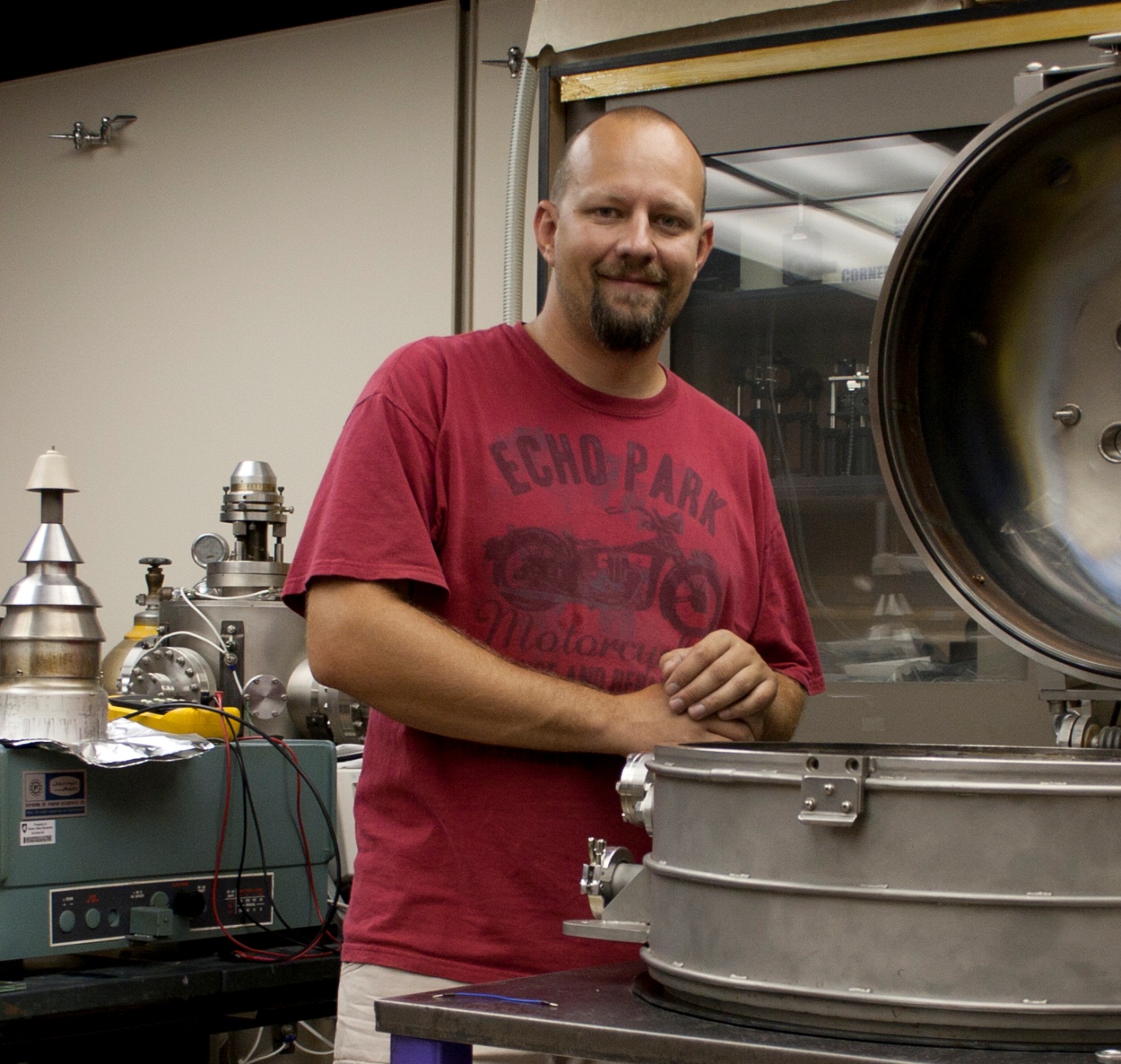 Ozonesonde
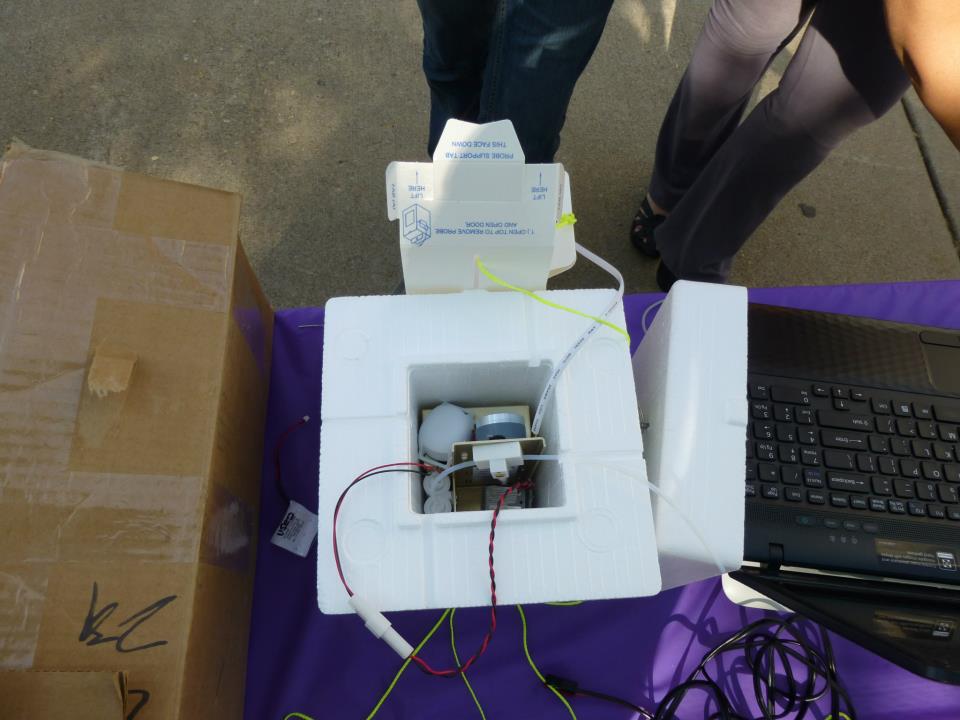 Funded by: NASA Utah Space Grant 
Ground-based Automatic Tracking Antenna system completed Dec. 2013.
[Speaker Notes: Dobson units explanation (very good): http://earth.rice.edu/mtpe/atmo/atmosphere/topics/ozone/o3_dobson.html]
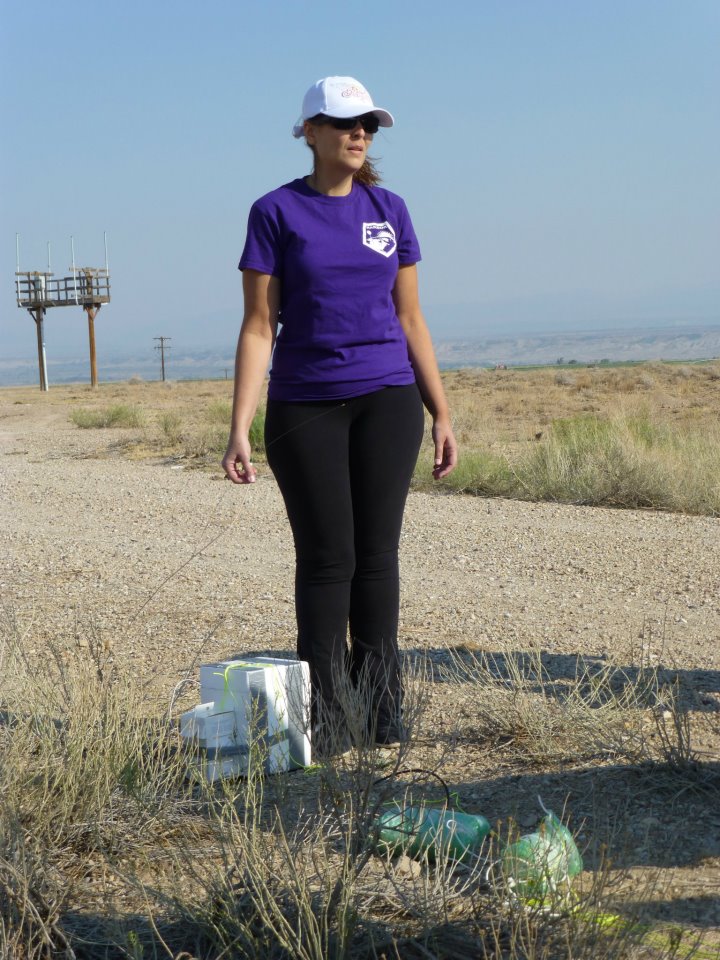 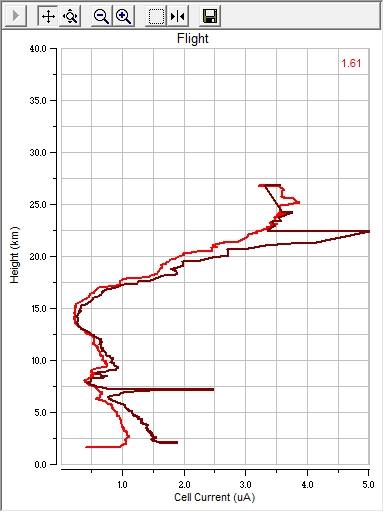 Raw Data
Processed
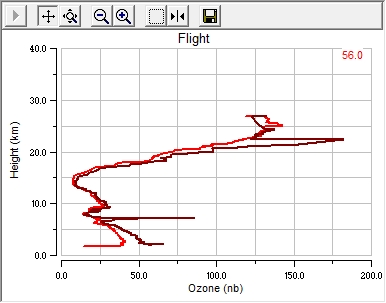 Ozonesonde Telemetry Live Screen Shot
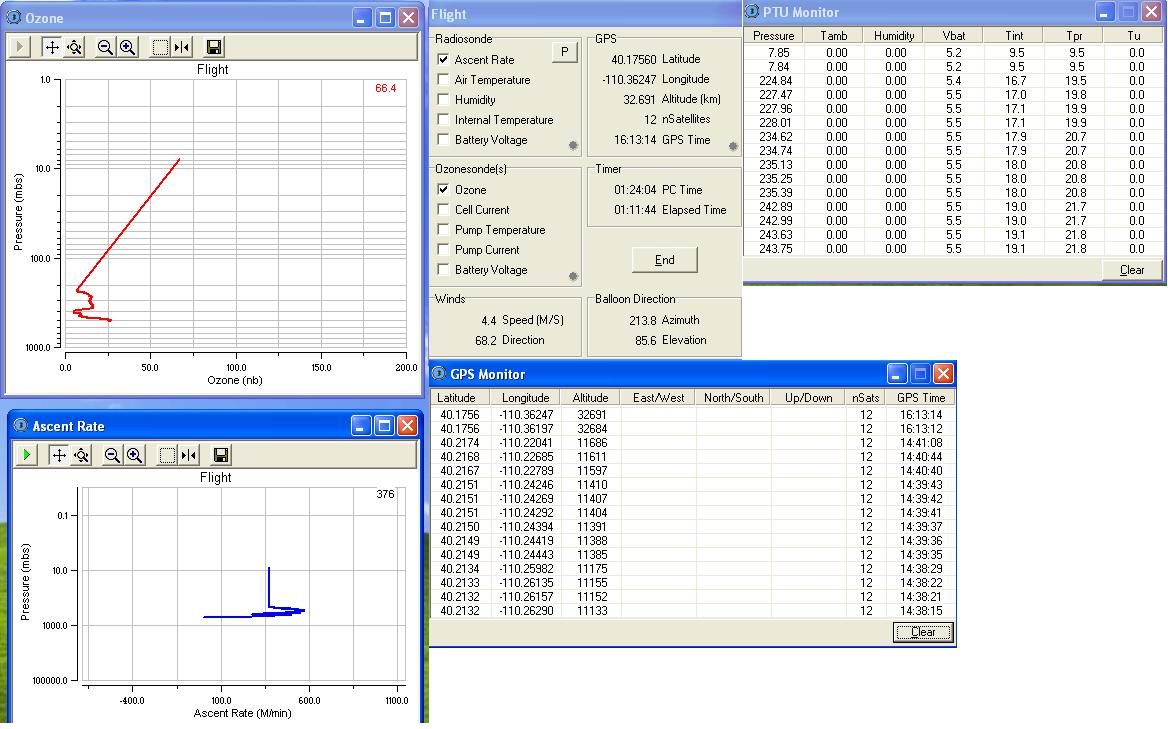 Live Tracking
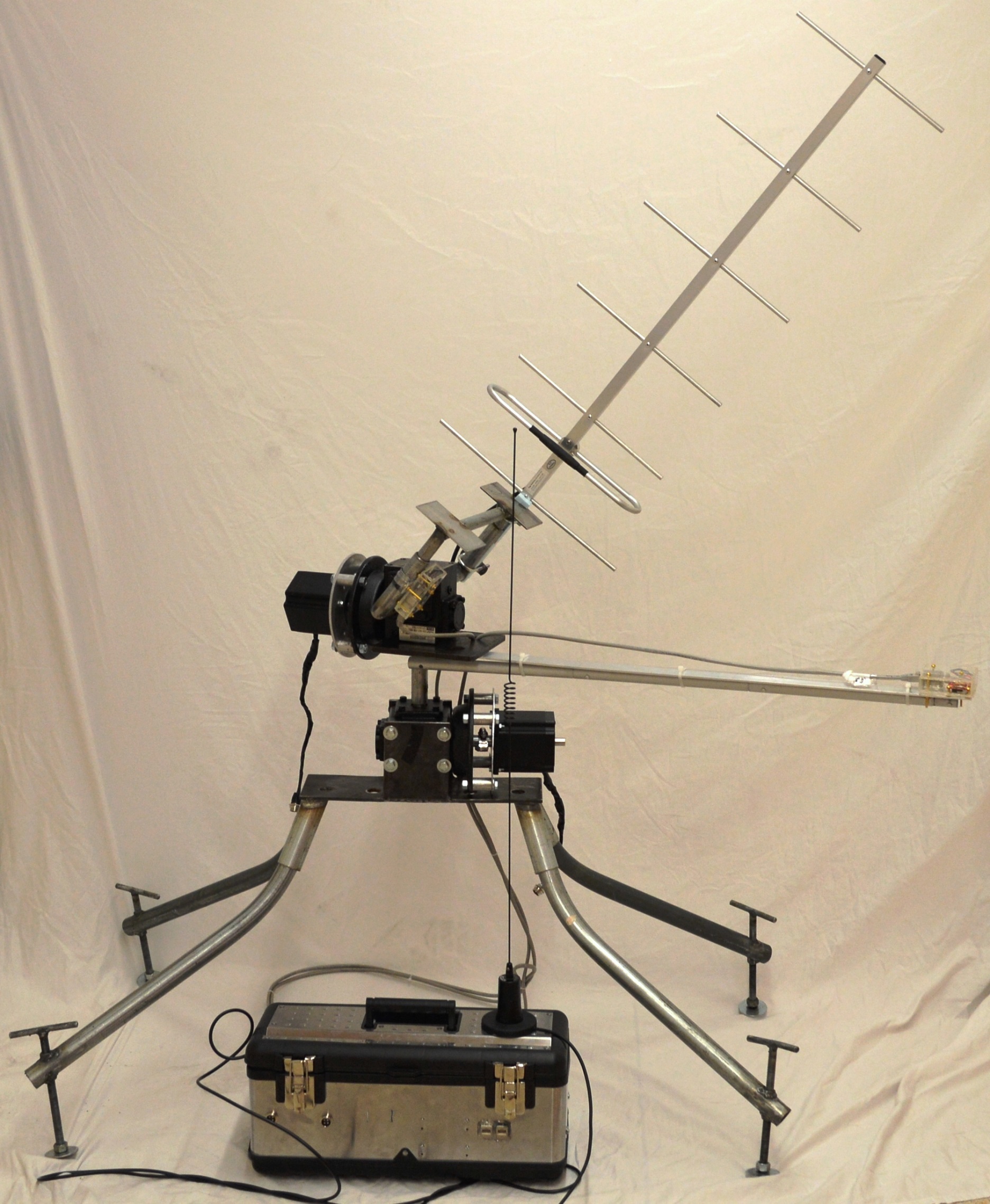 HiSAM
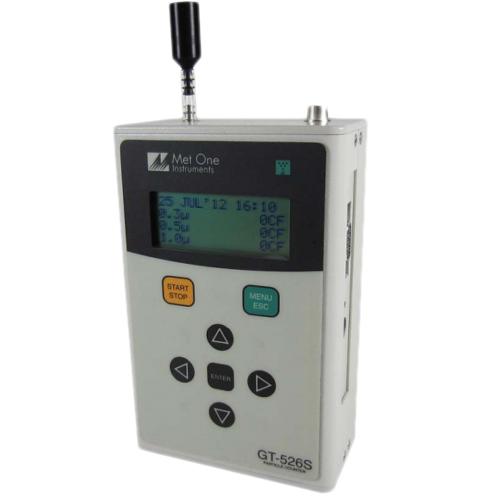 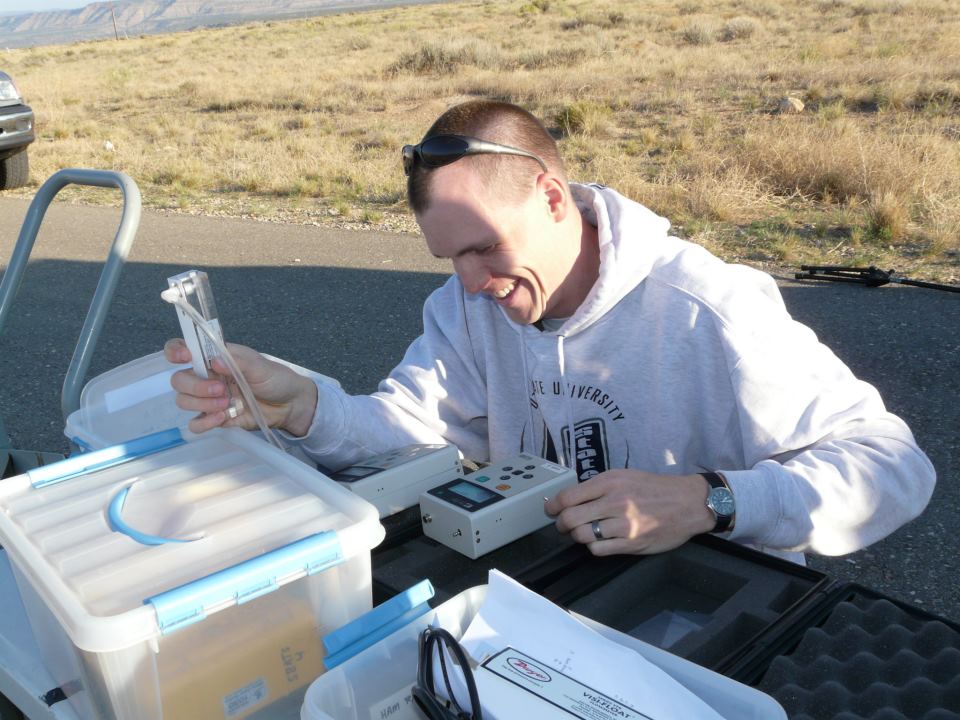 $1,500
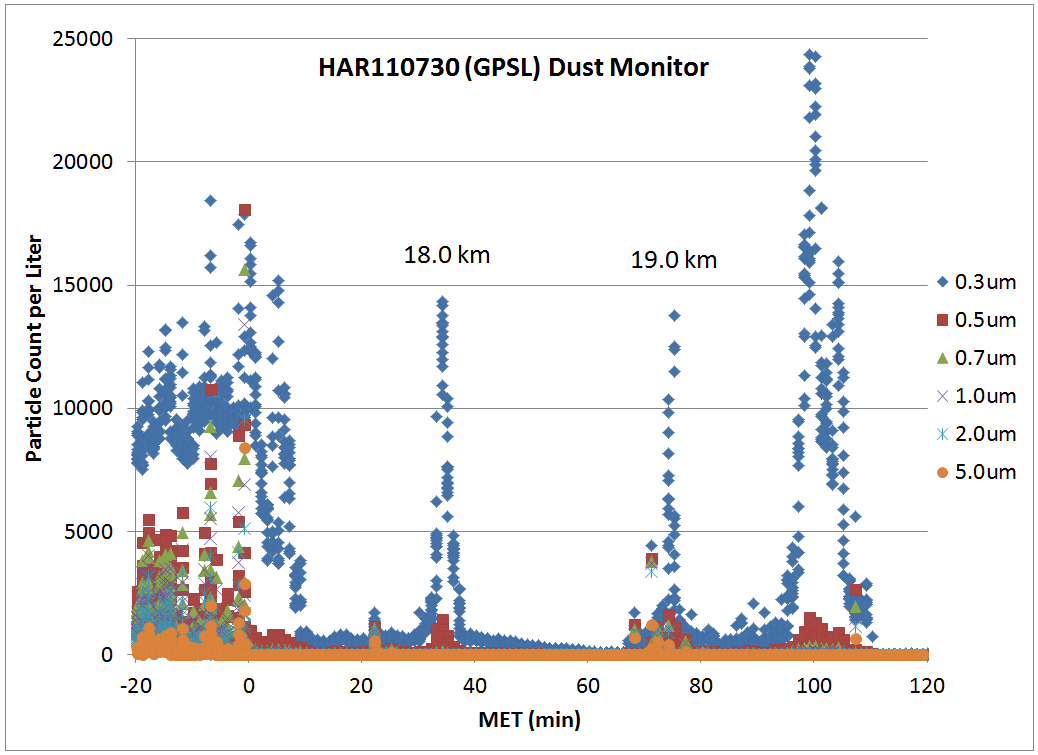 Fun on the Salt Flats
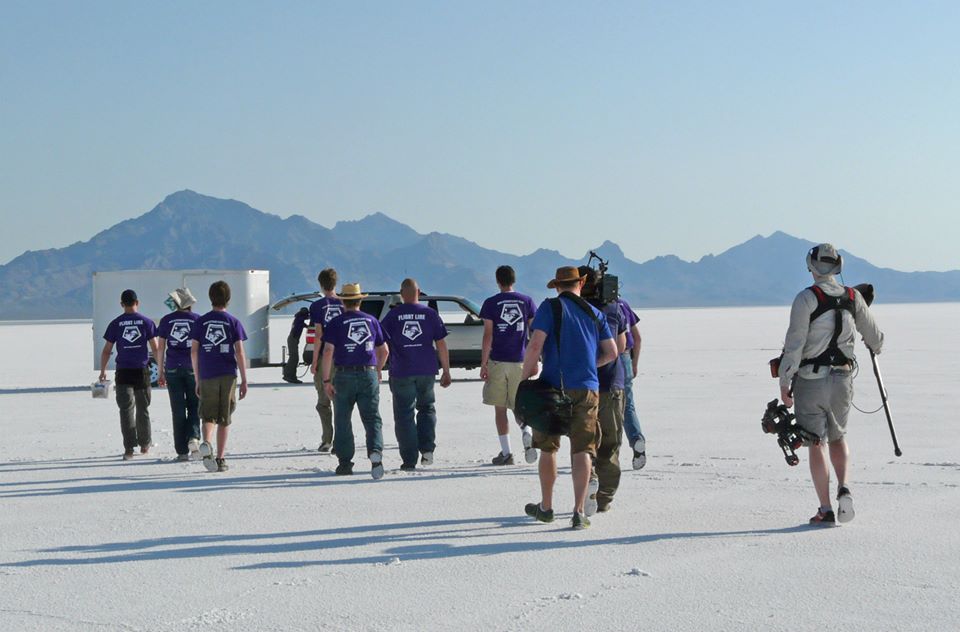 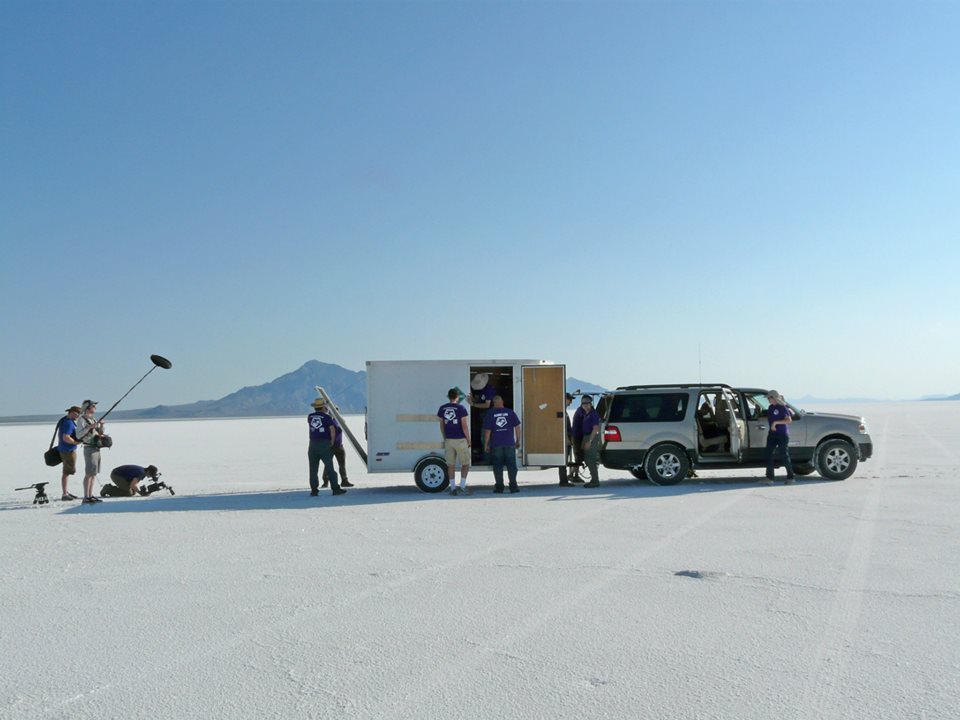 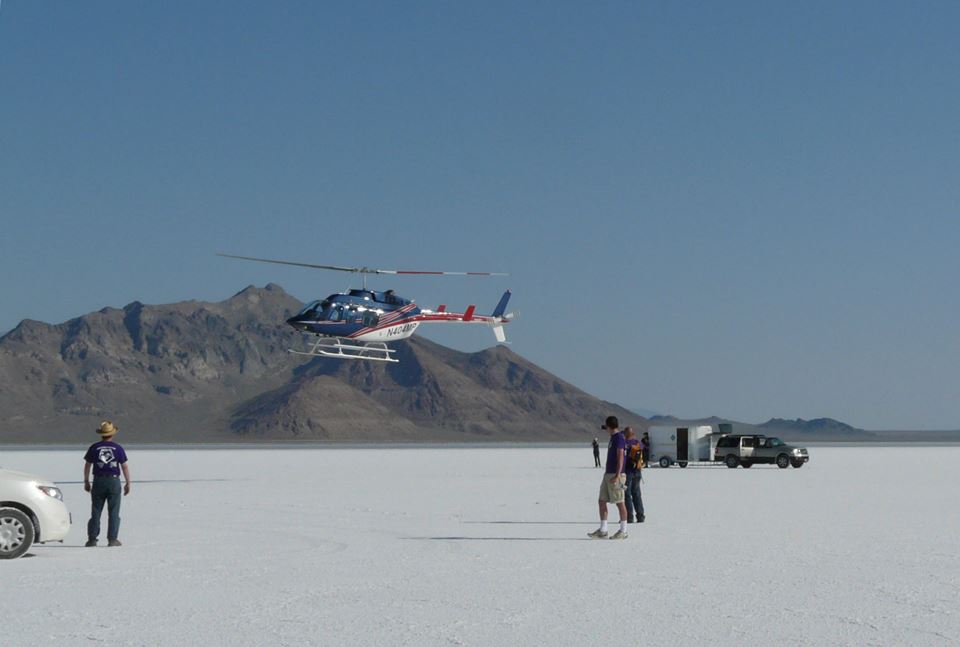 A bigger camera platform
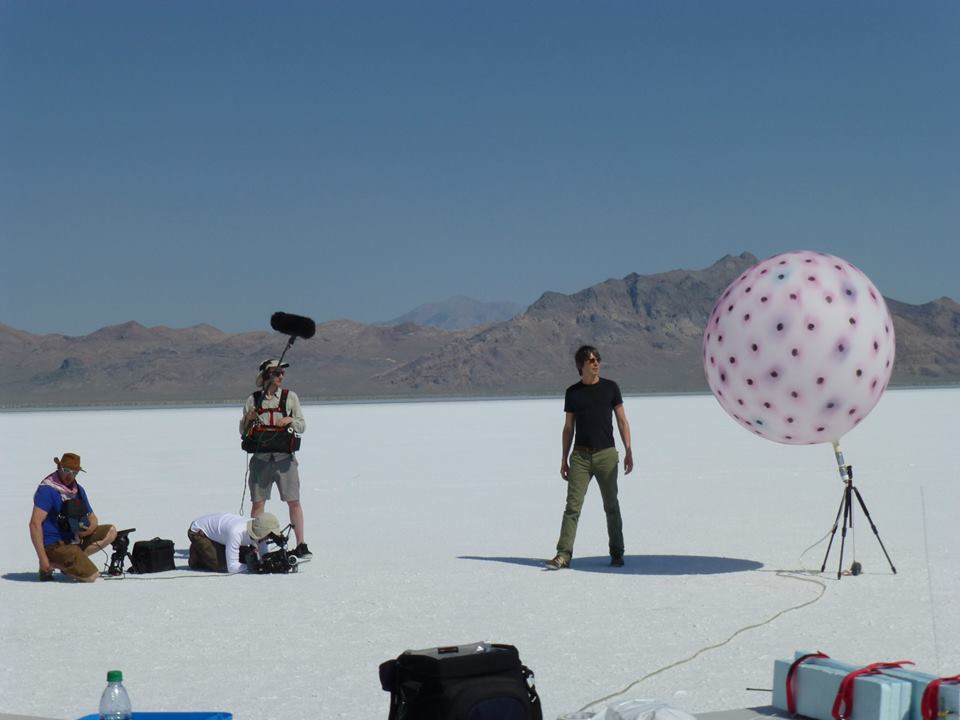 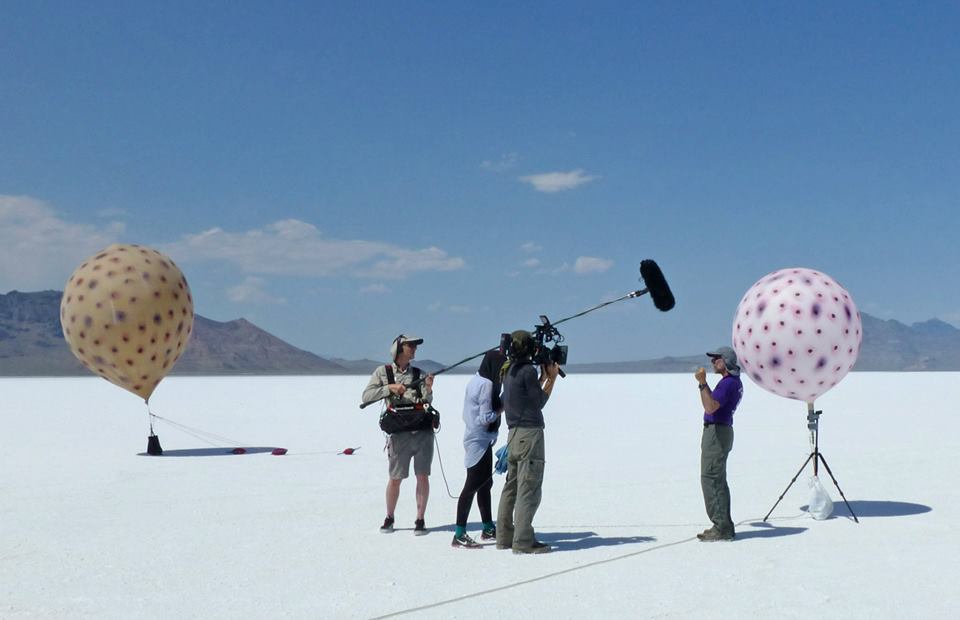 Questions?